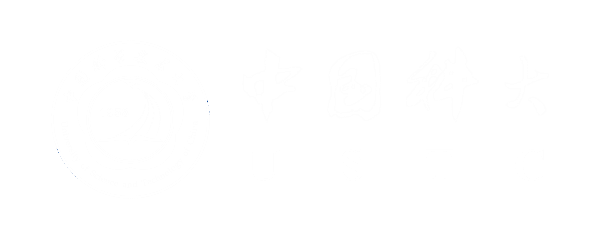 Study of CEPC ECAL Calibration
2025.3.4
Xiang Li, Zhen Wang, Jiaxuan Wang
[Speaker Notes: Thank you for joining me today. This presentation focuses on the energy calibration data processing of the CEPC ECAL. I will explain the challenges we faced with muon-based MIP calibration and how we transitioned to using electrons for a more accurate and reliable calibration.]
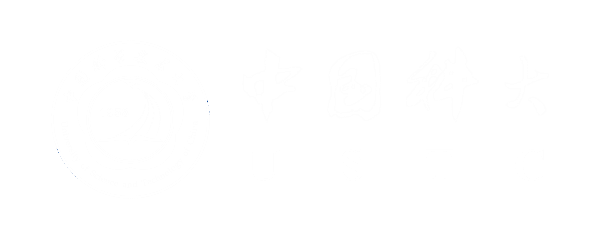 Motivation：
MIP calibrations are not optimal.
Electrons are used as a substitute.
Strategy :
Energy/ADC studied where the beam hits layer center
Determine scale factors to rescale channels.
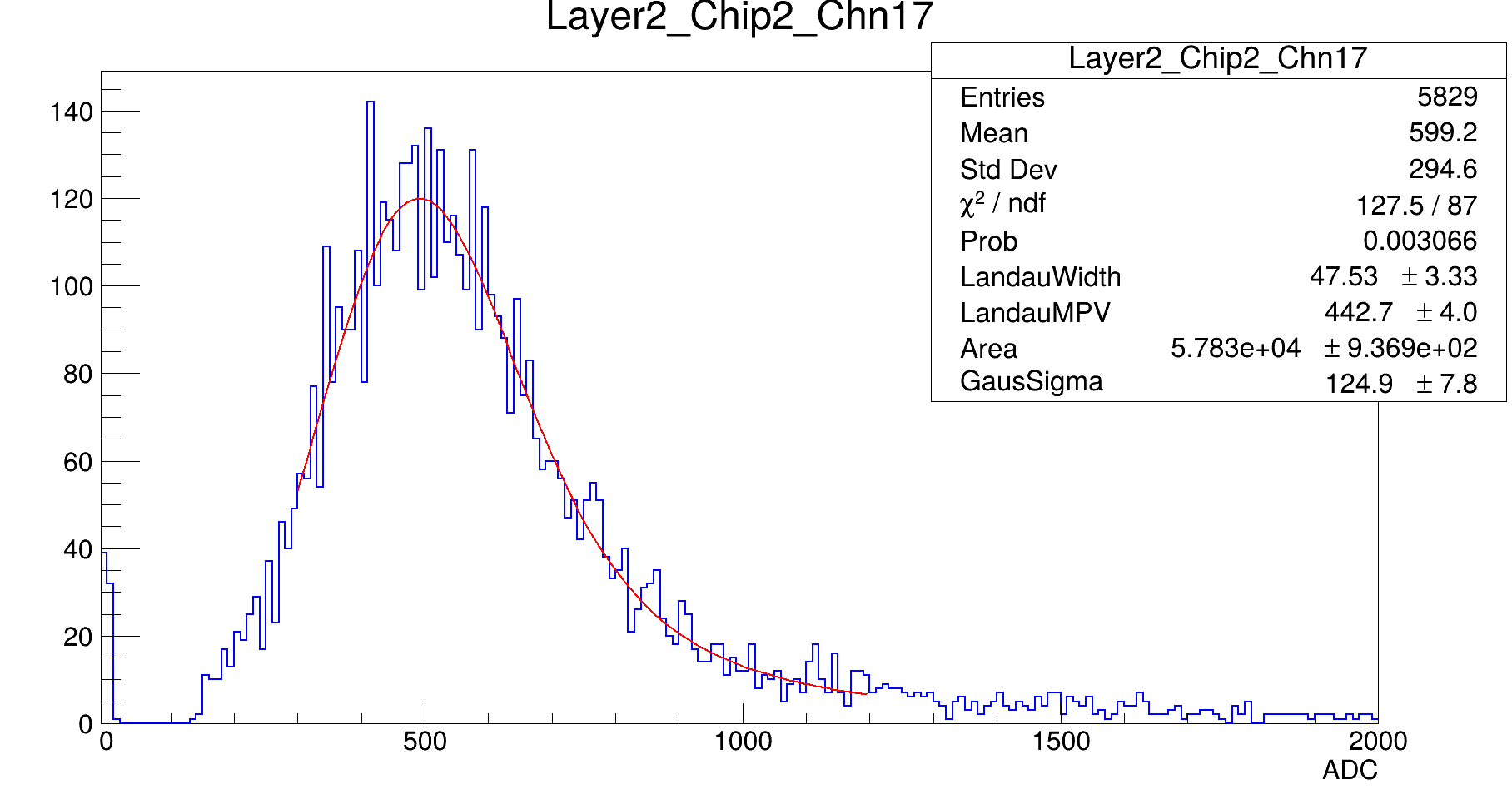 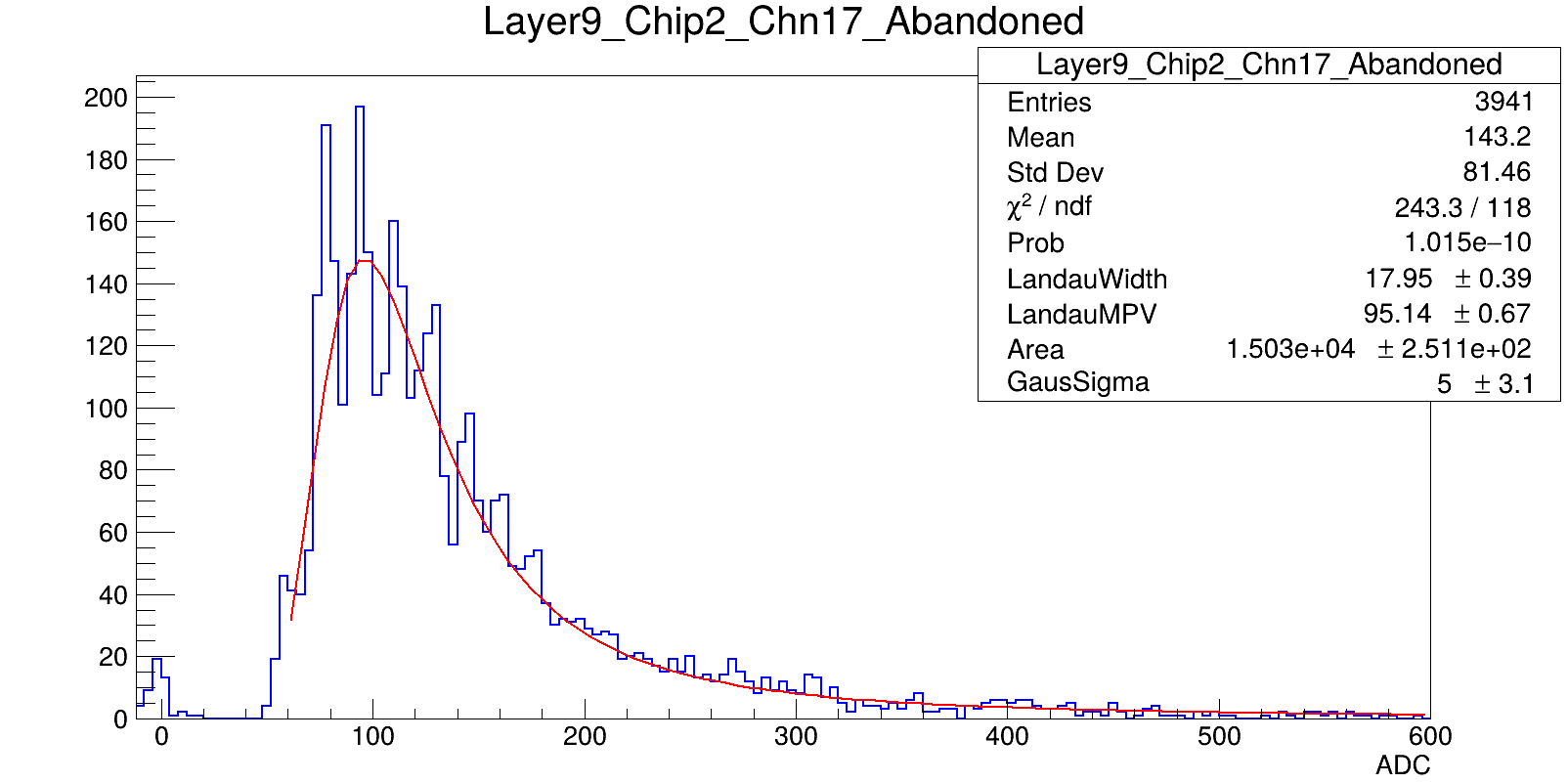 [Speaker Notes: Initially, we attempted to use muons for MIP calibration。but they are not optimal for achieving the desired accuracy. To address this, electrons are used as a substitute.
First, we examine the energy and ADC distribution of central cells to understand their response. Based on this analysis, we determine scale factors to rescale individual channels, ensuring uniformity and accuracy across the system.
This approach allows us to improve calibration precision and achieve more reliable results moving forward.]
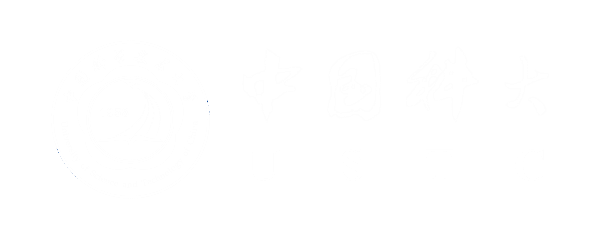 Methodology:
For each layer:
    Select a standard channel (denoted as hstd)
For h in remaining channels:
    Find the sf minimizes chi2(h,hstd)
Standard selection:
MIP calibration
Statistics
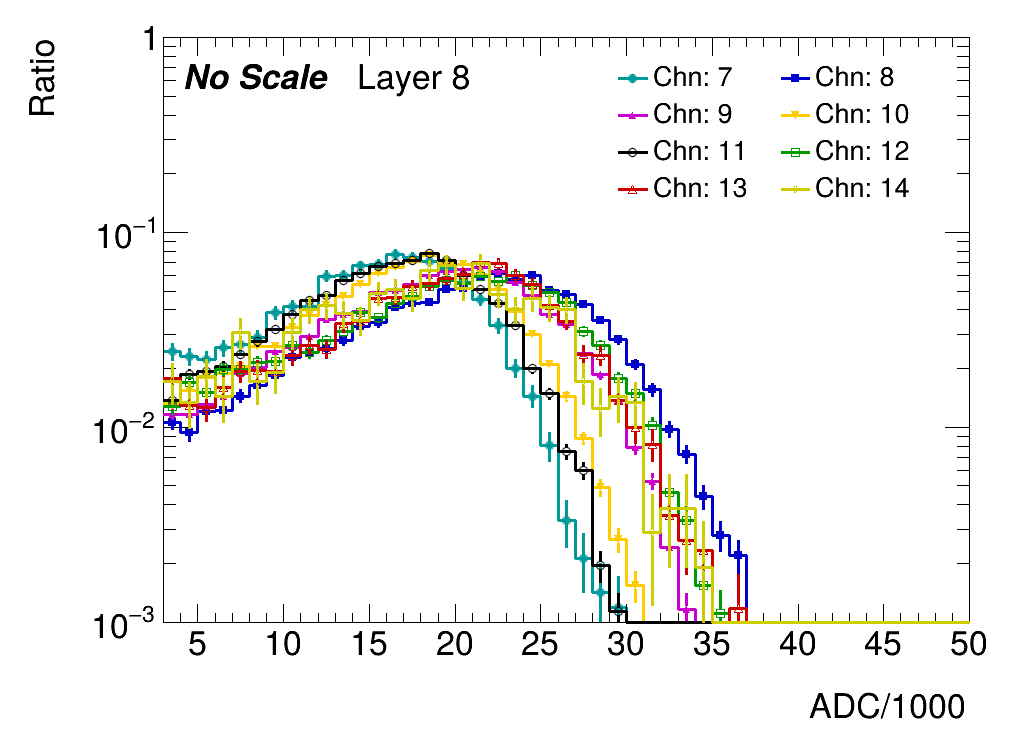 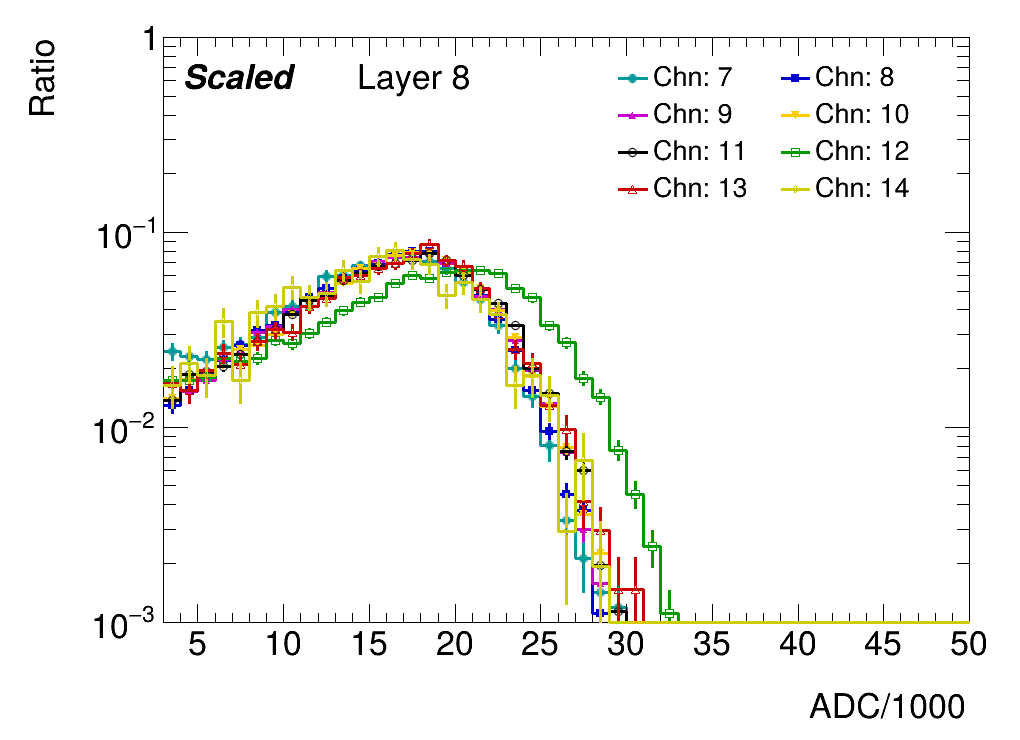 SF
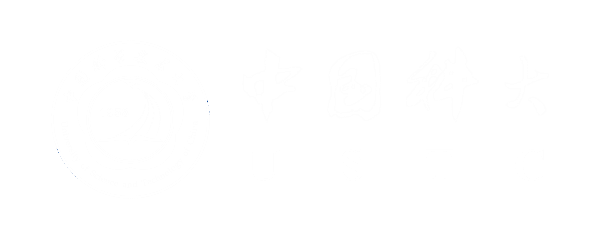 Strategy optimization
Parameter ranged modified
More reasonable SF found
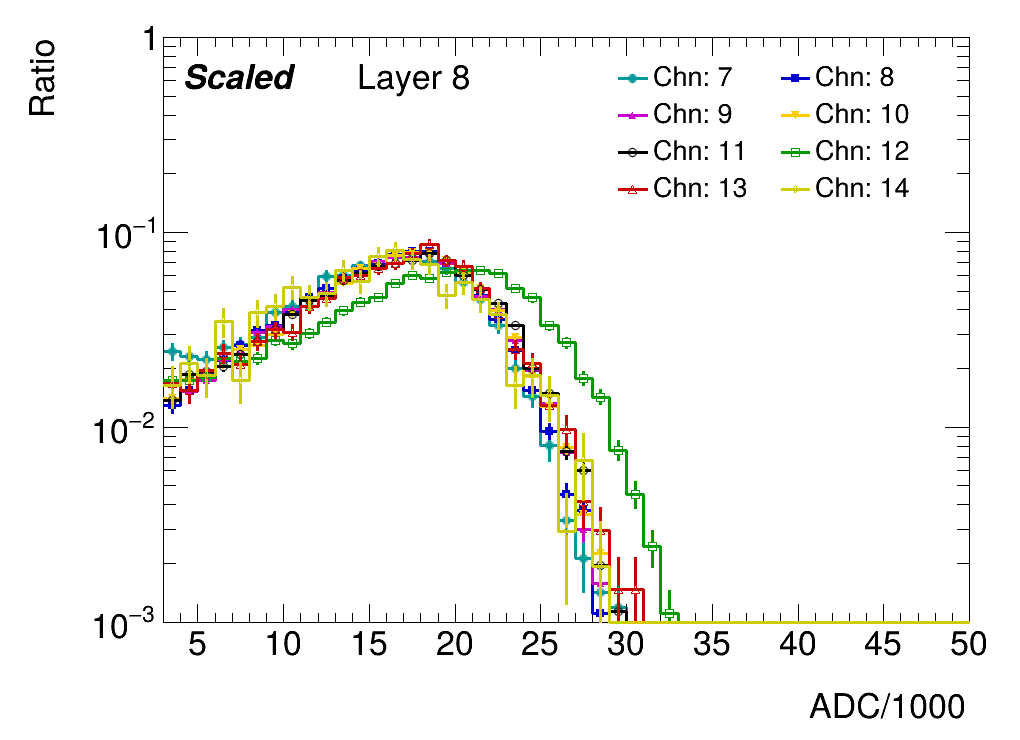 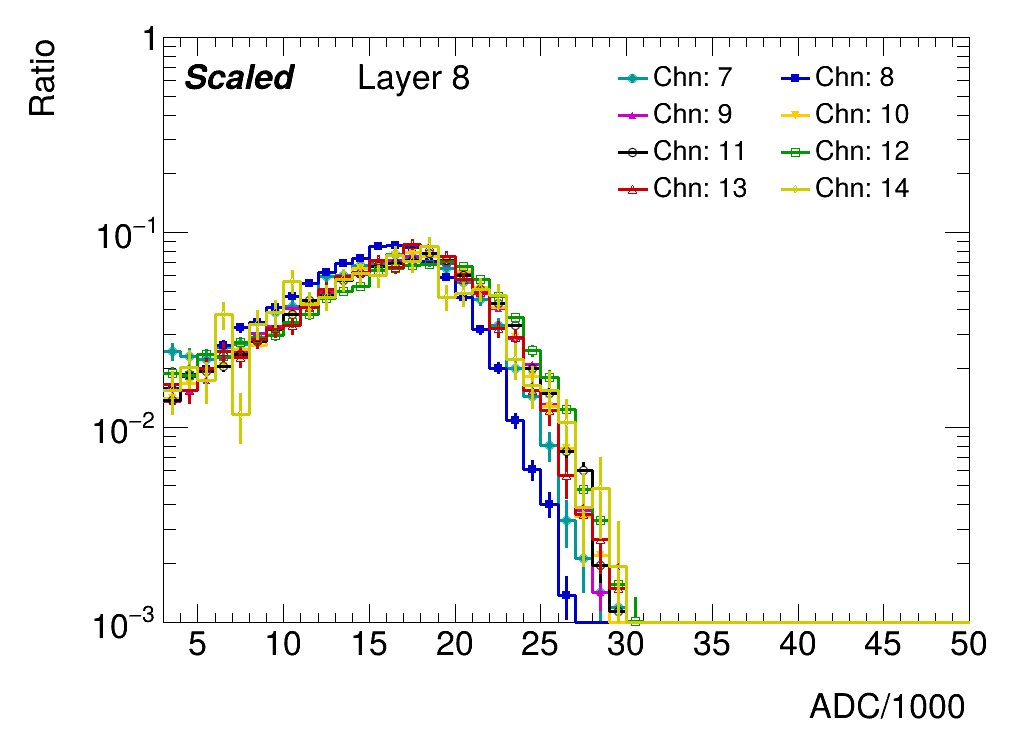 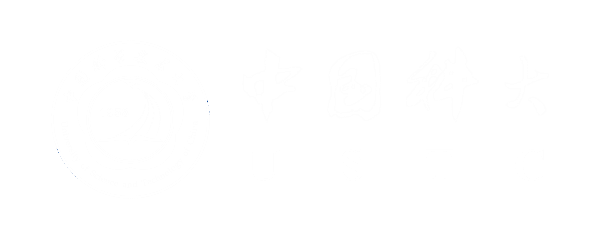 Strategy optimization
Parameter ranged modified
More reasonable SF found
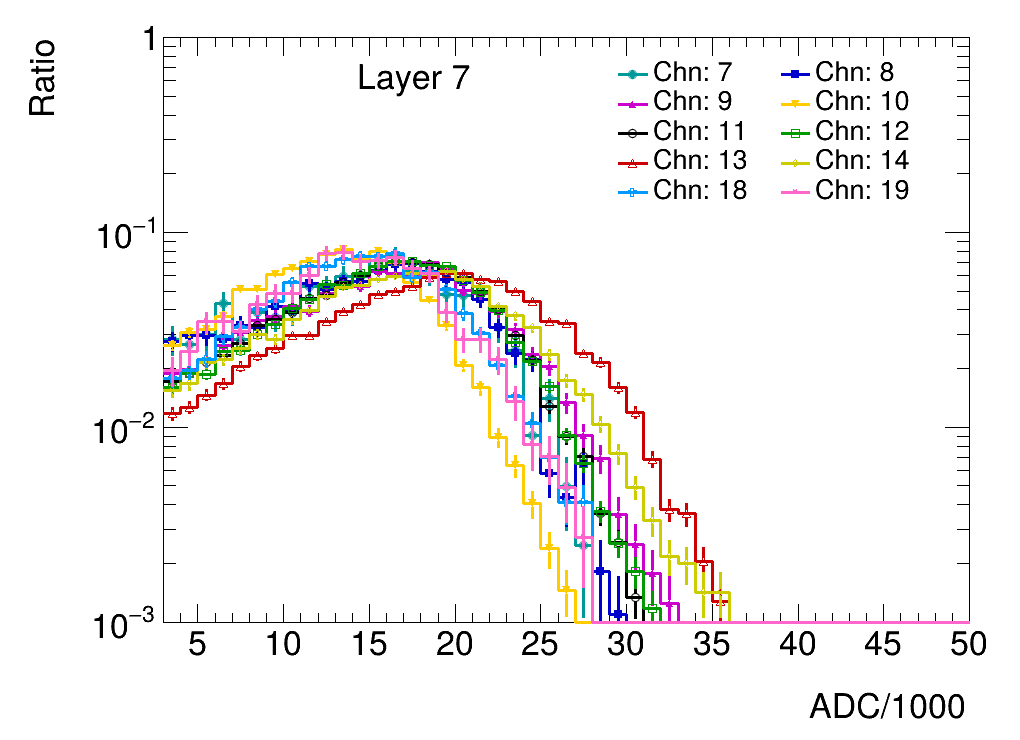 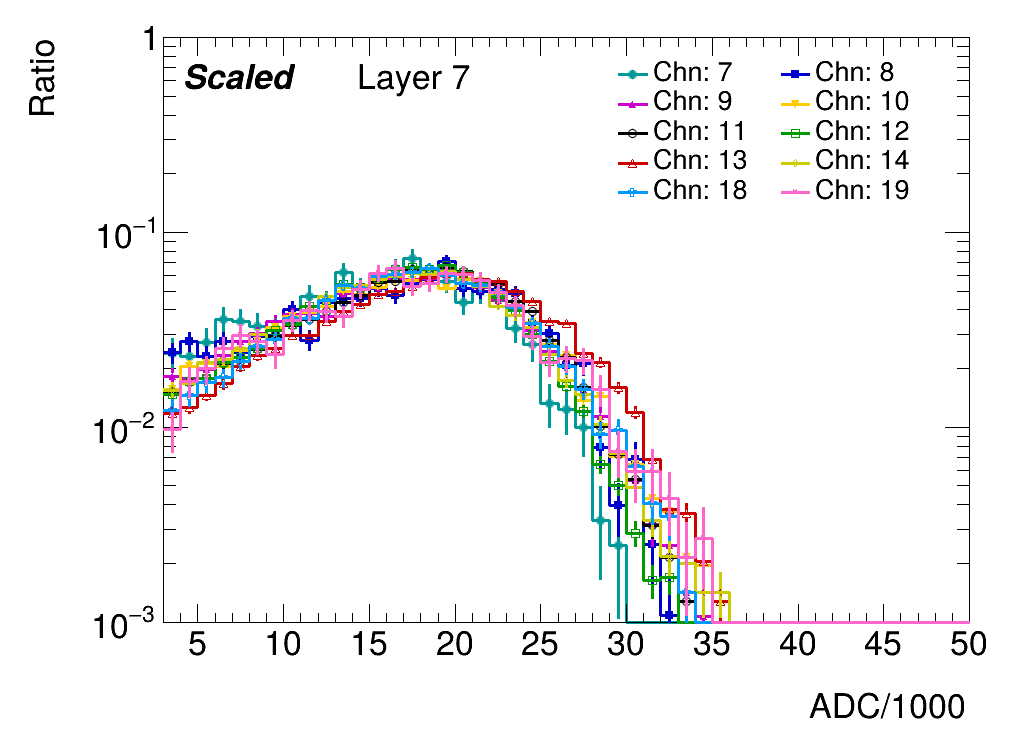 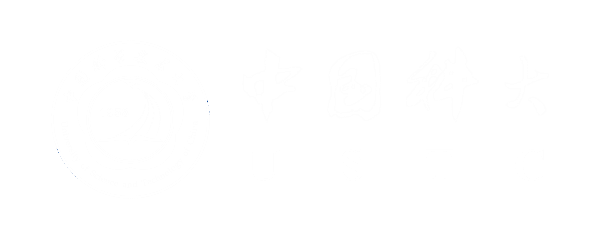 Sum of ADC within one layer
Layers with weighted center falls into beam center
ADCs are summed for comparison
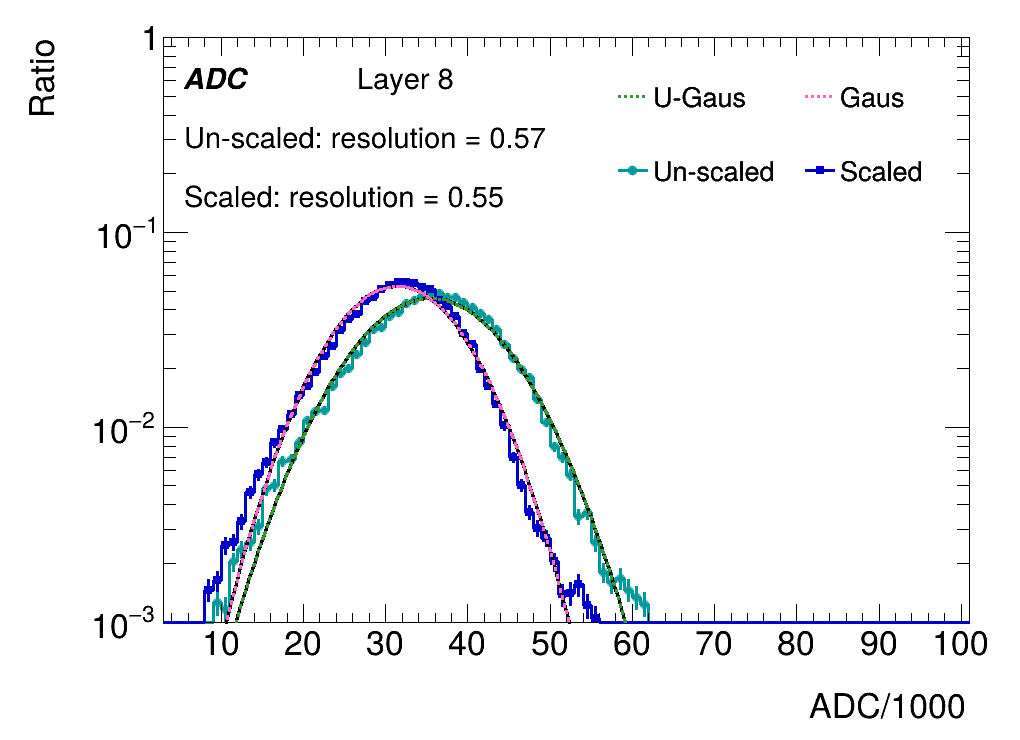 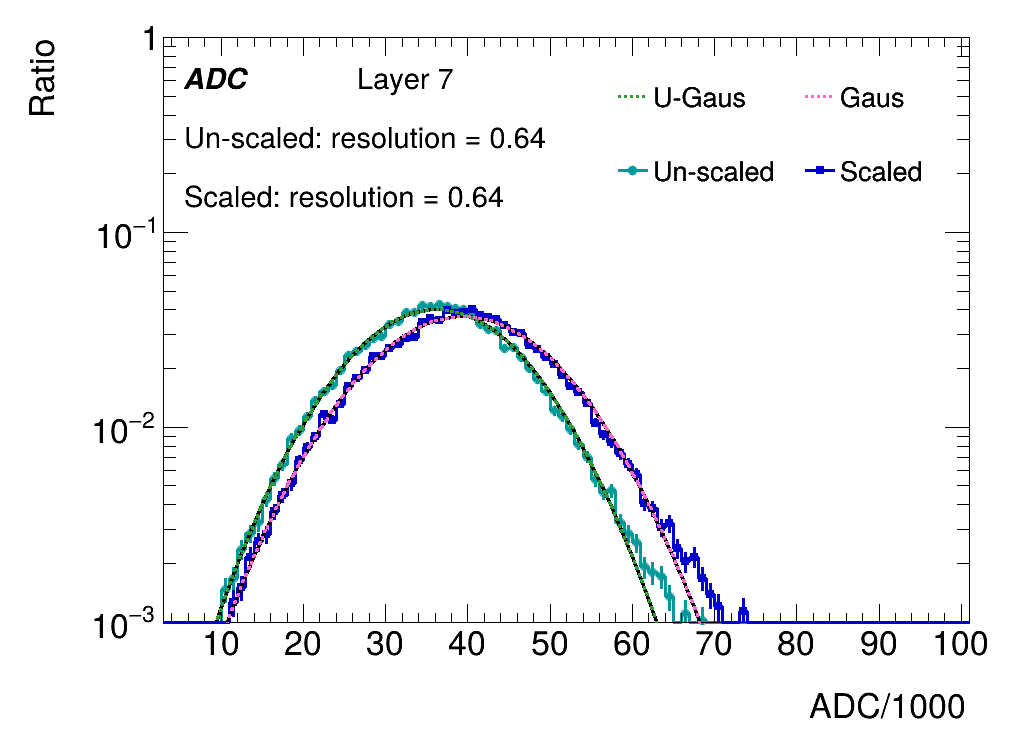 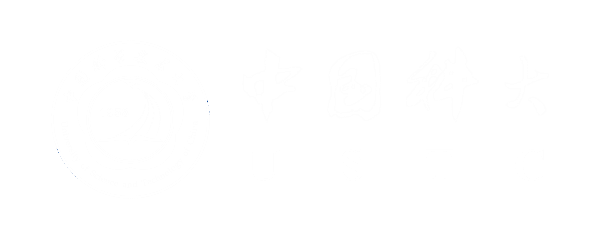 Sum of energy within one layer
Layers with weighted center falls into beam center
MPV of standard channels are applied for all channels
Energy=ADC/MPV*0.305(Mev)
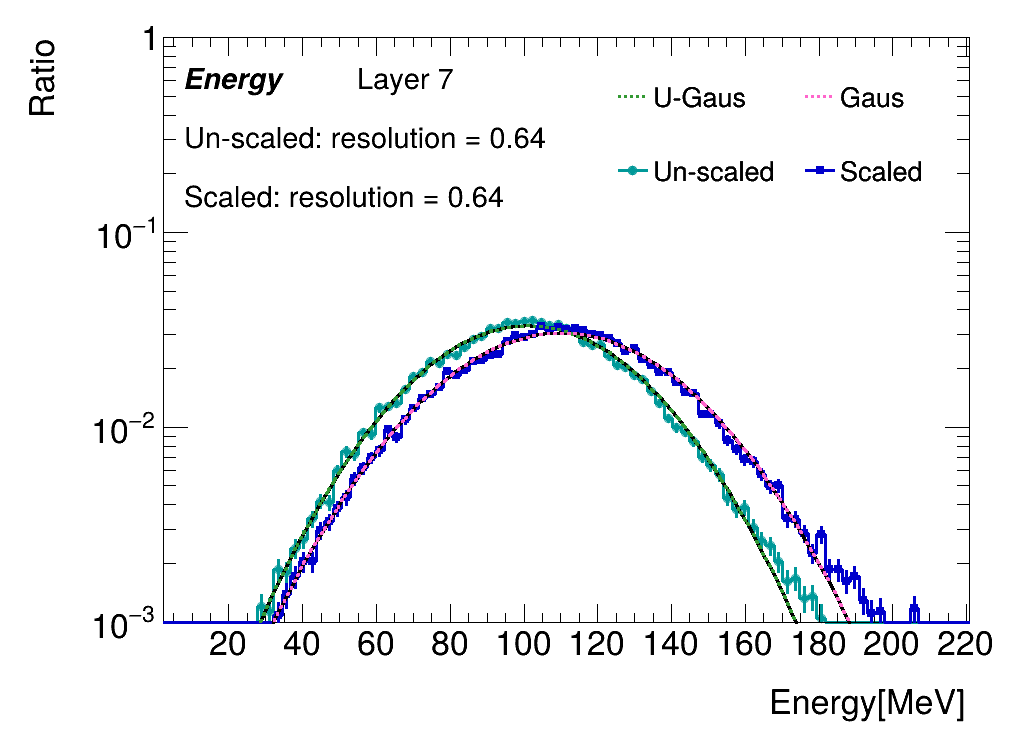 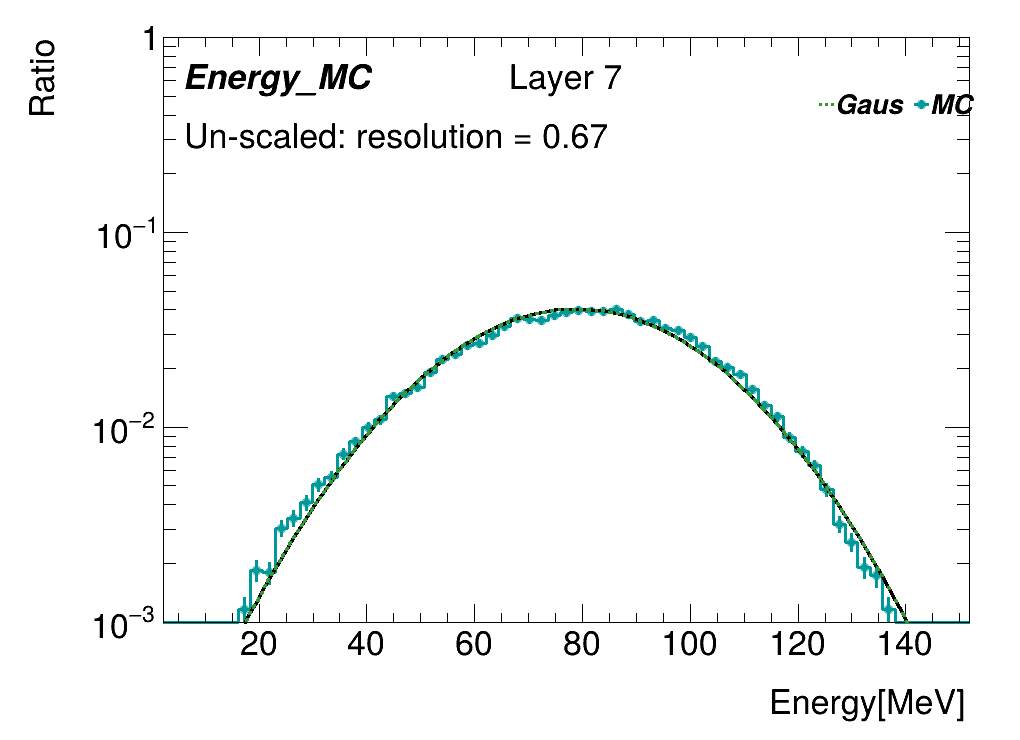 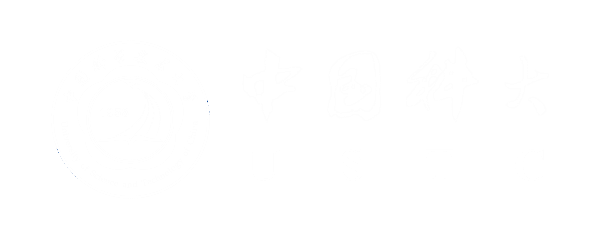 Sum of energy within one layer
Layers with weighted center falls into beam center
MPV of standard channels are applied for all channels
Energy=ADC/MPV*0.305(Mev)
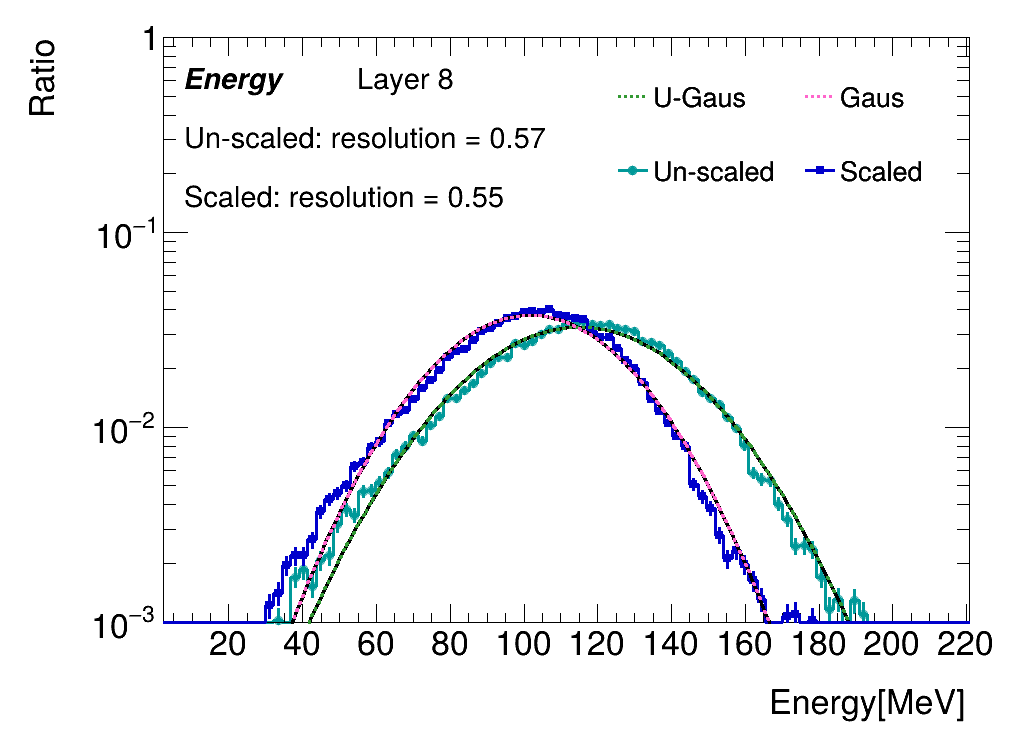 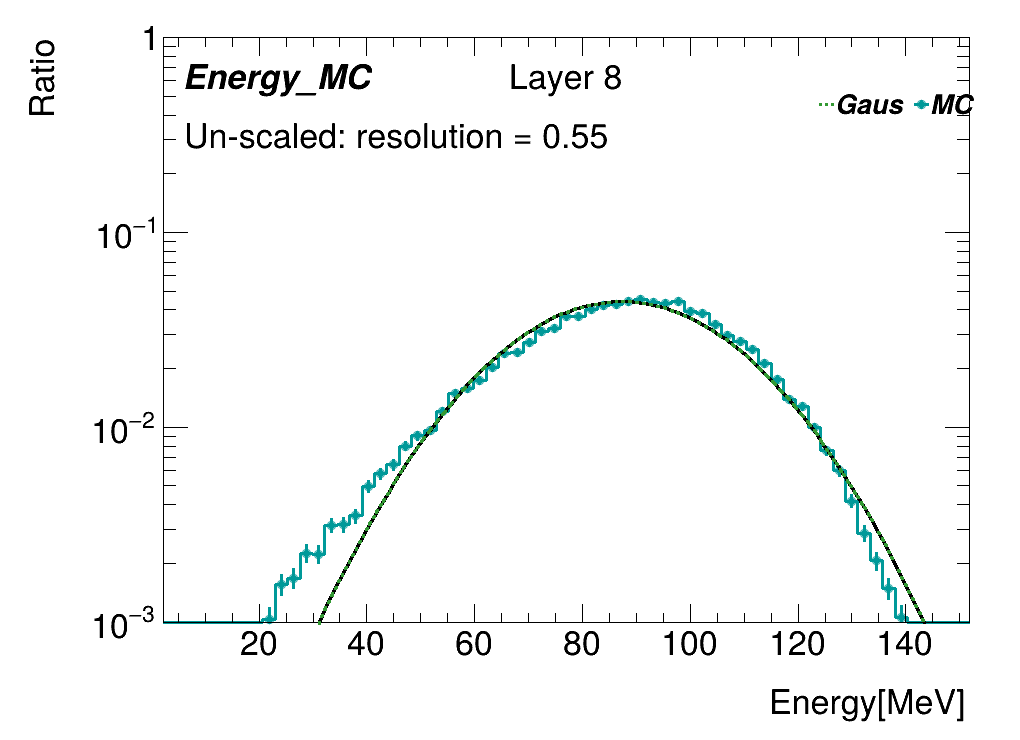 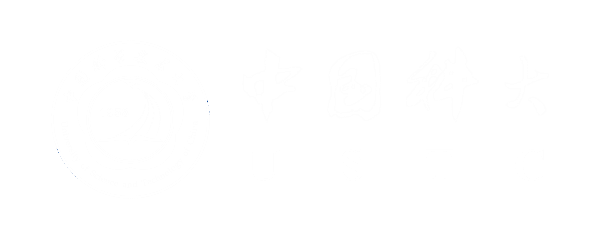 Distribution of energy within one layer
Layers with weighted center falls into beam center
MPV of standard channels are applied for all channels
standard channel :13
Energy=ADC/MPV*0.305(Mev)
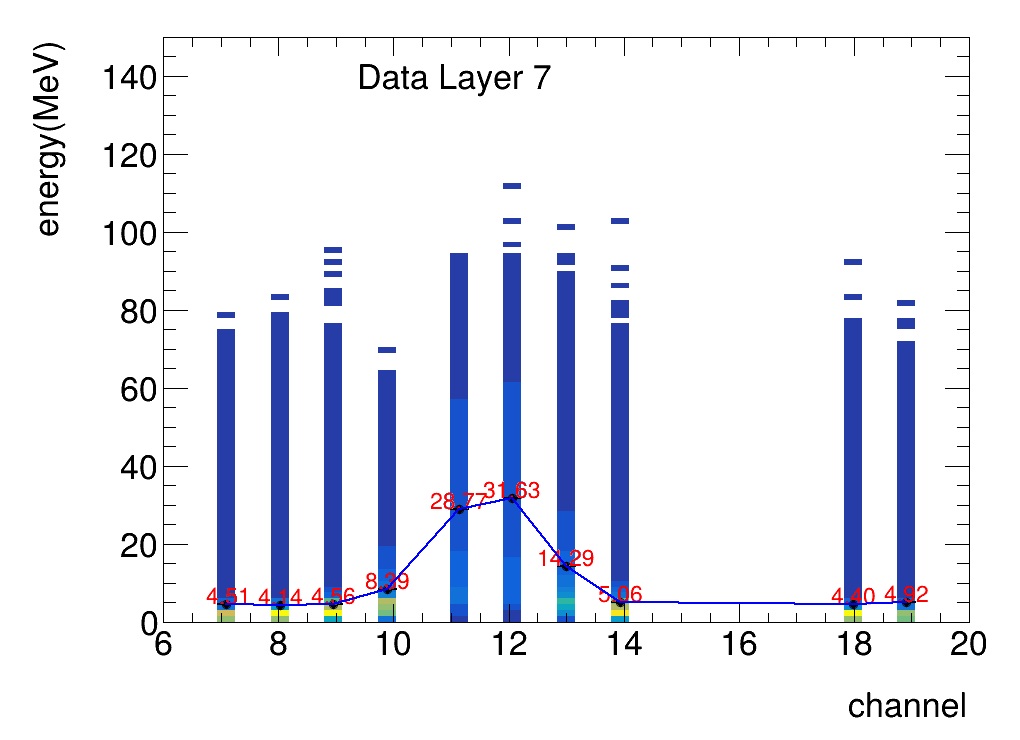 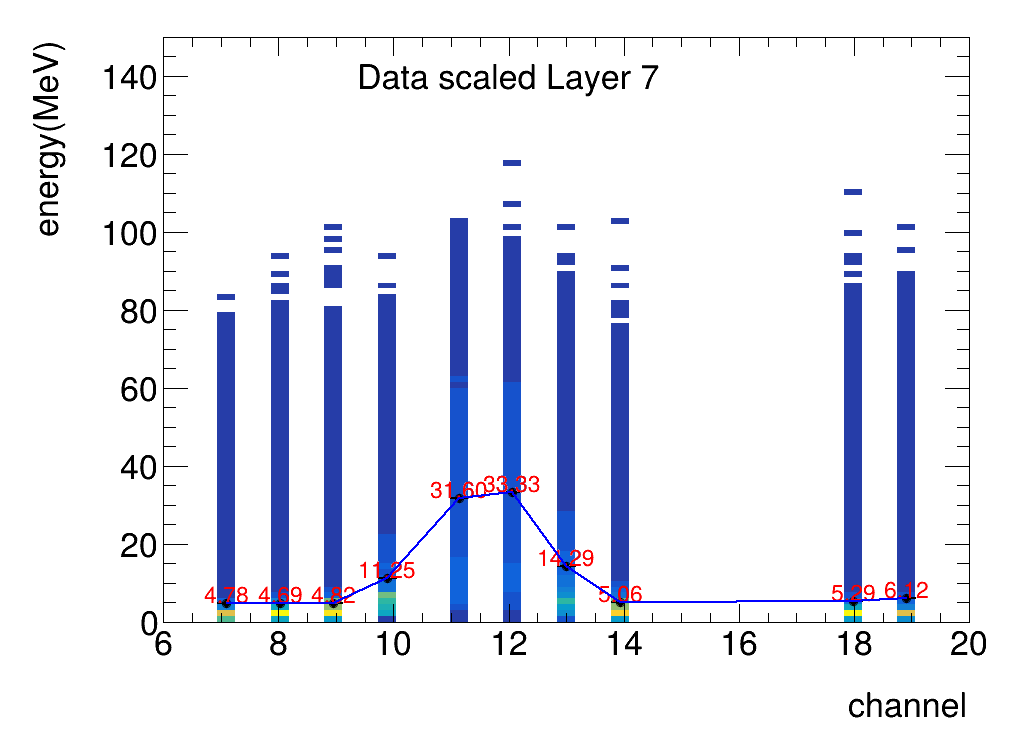 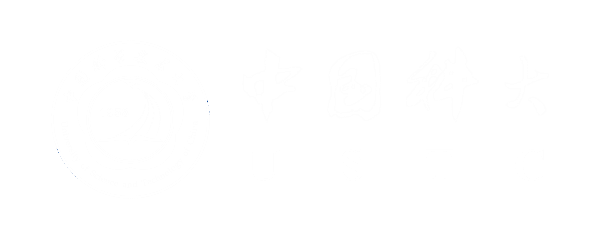 Distribution of energy within one layer
Layers with weighted center falls into beam center
MPV of standard channels are applied for all channels
standard channel :13
Energy=ADC/MPV*0.305(Mev)
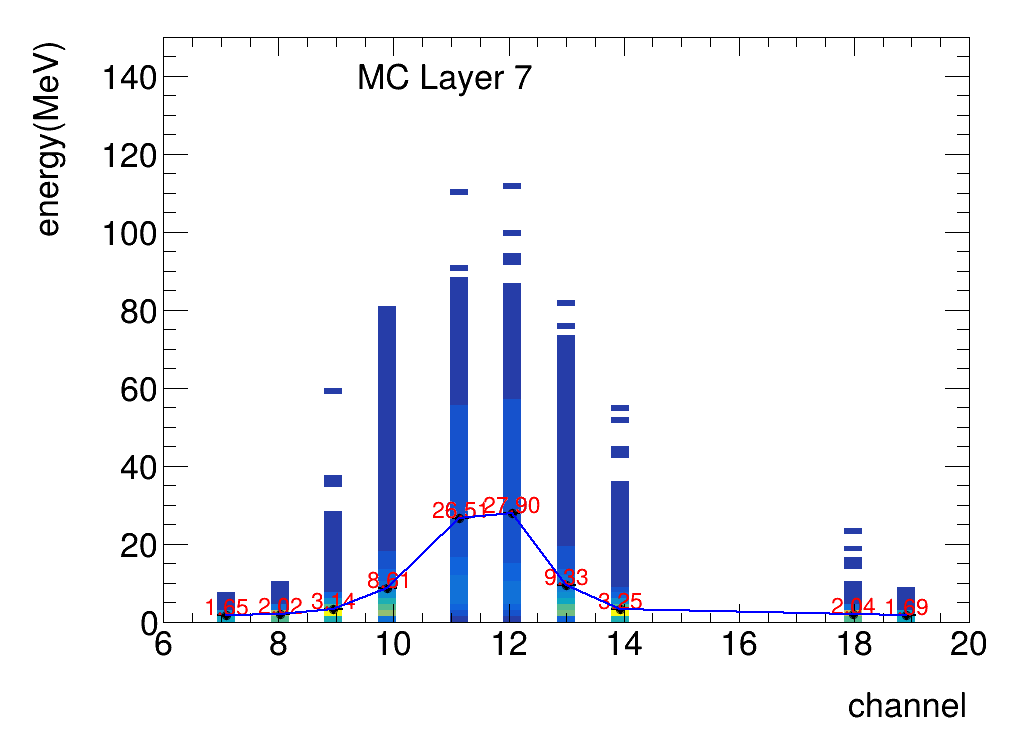 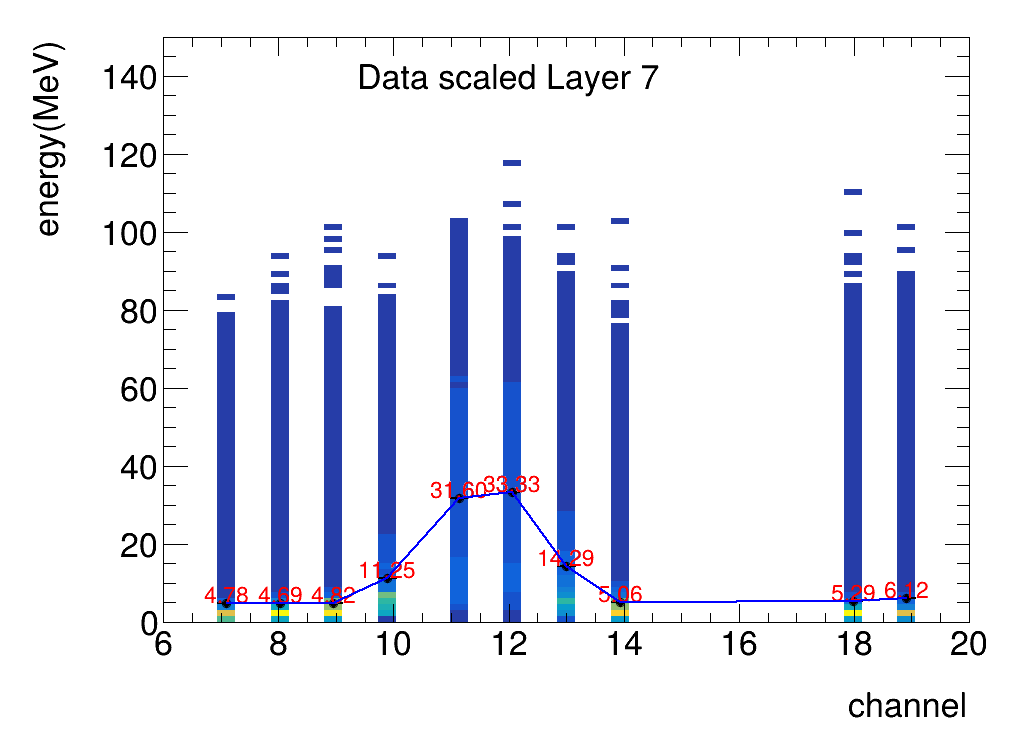 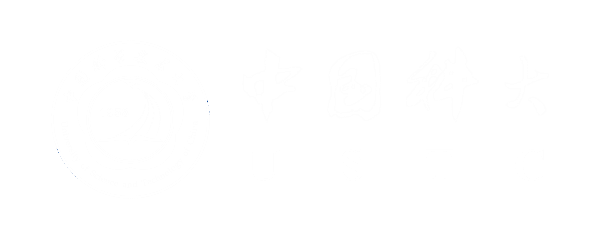 Distribution of energy within one layer
Layers with weighted center falls into beam center
MPV of standard channels are applied for all channels
standard channel :11
Energy=ADC/MPV*0.305(Mev)
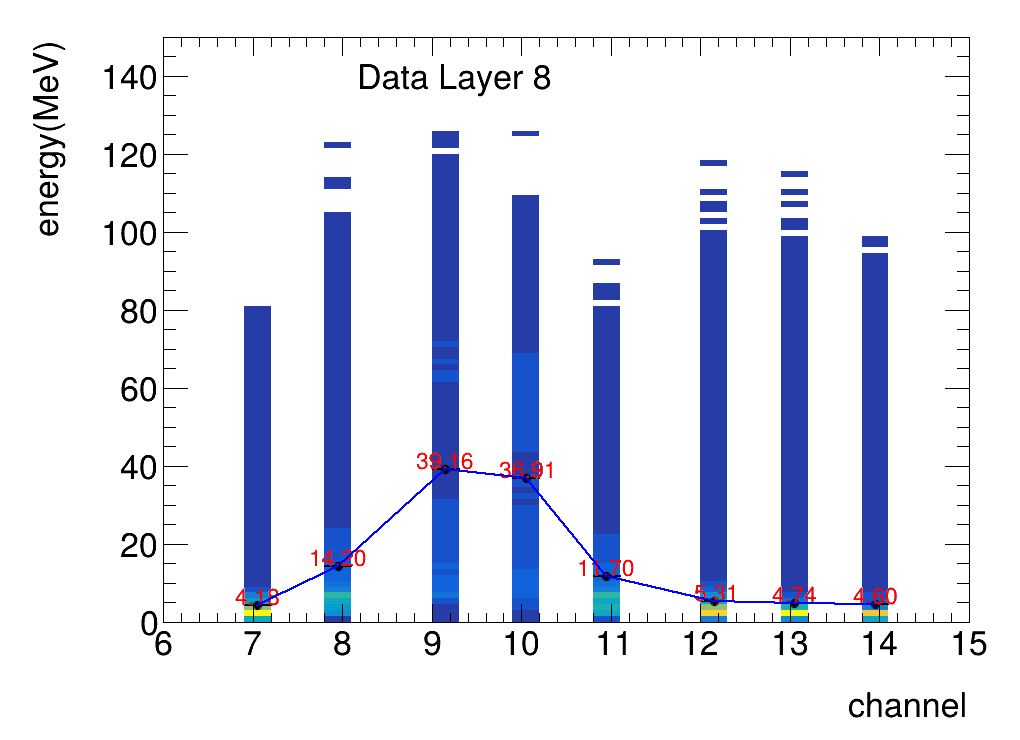 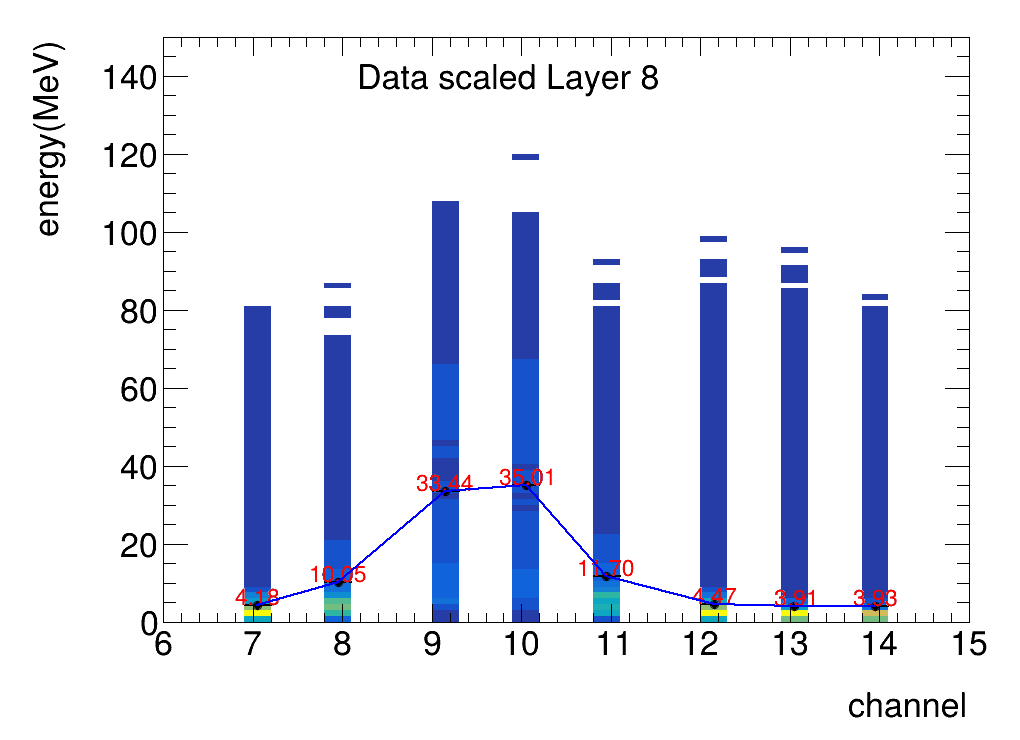 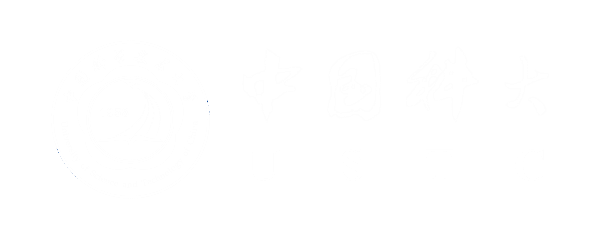 Distribution of energy within one layer
Layers with weighted center falls into beam center
MPV of standard channels are applied for all channels
standard channel :11
Energy=ADC/MPV*0.305(Mev)
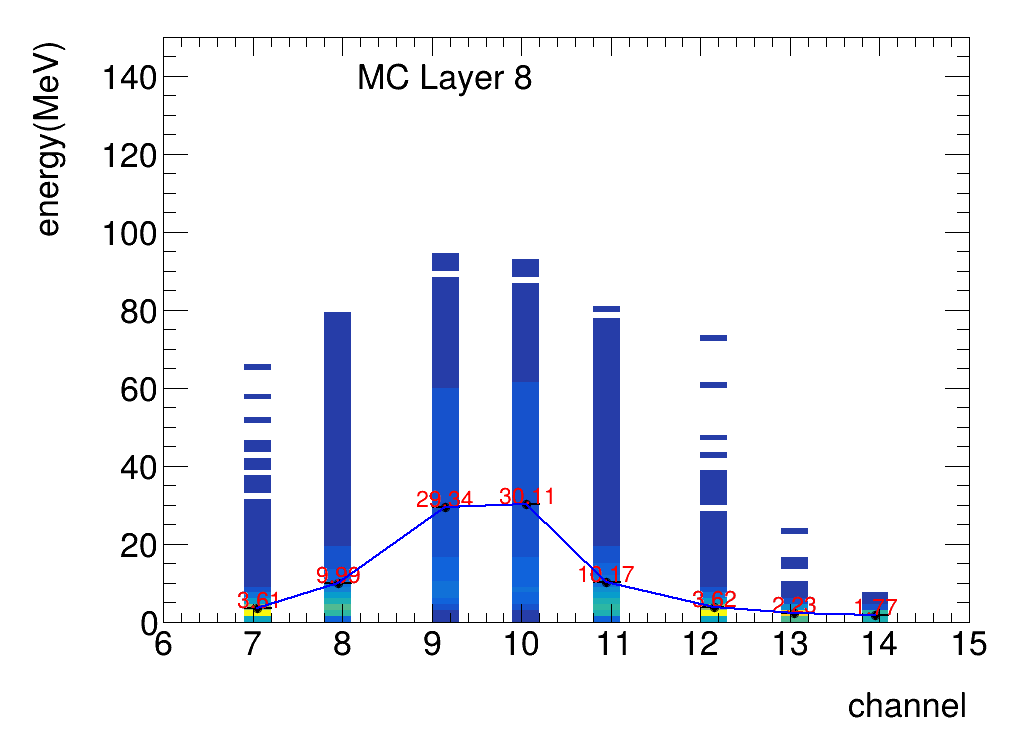 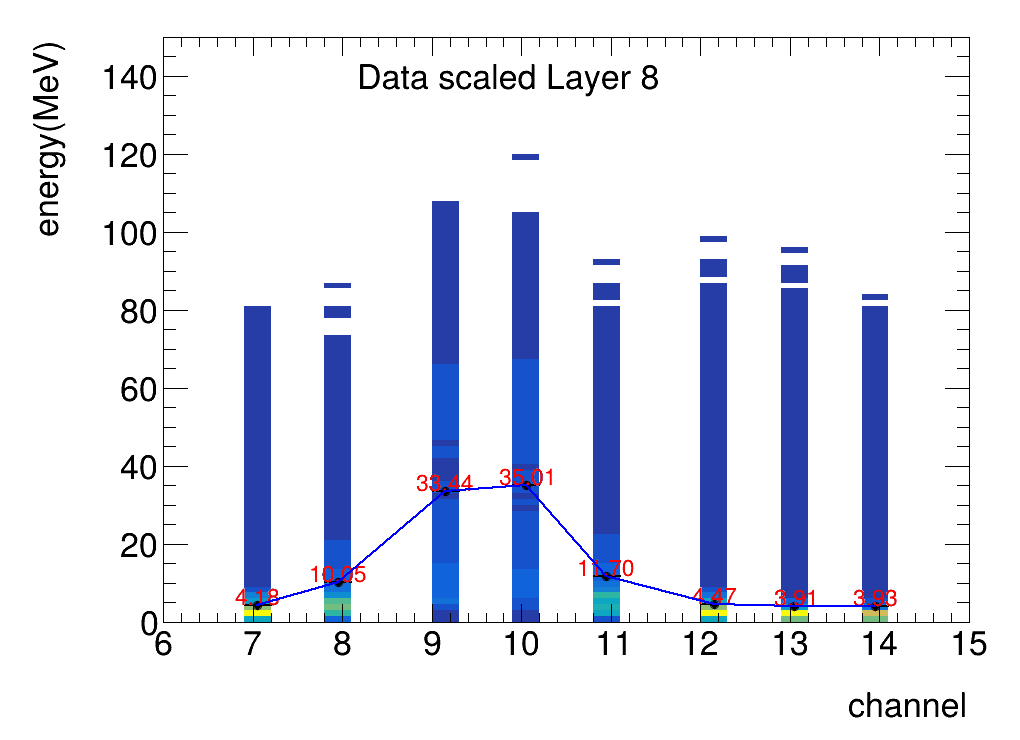 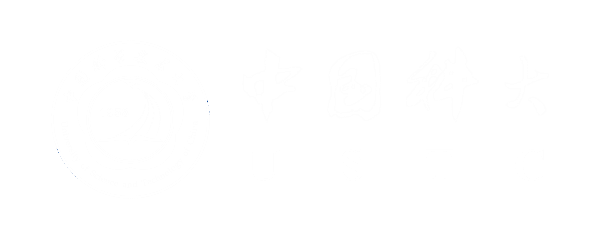 Sum of energy/ADC of single events
Events selected when center of layer 9 and 10 hit
ADC/Energy summed for all layers
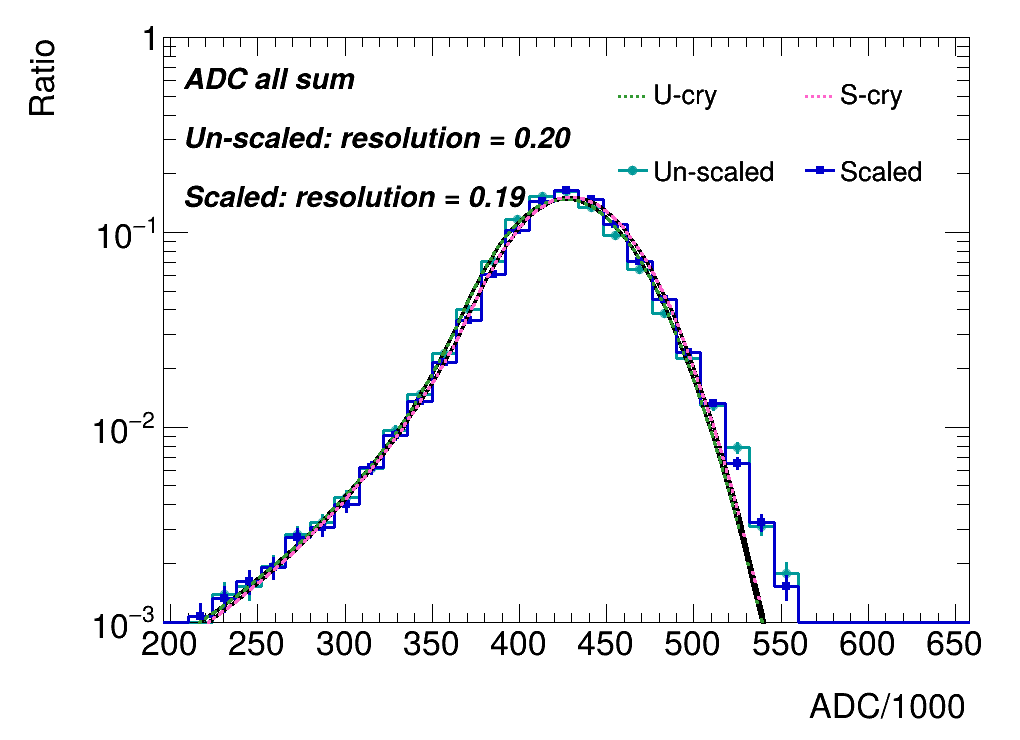 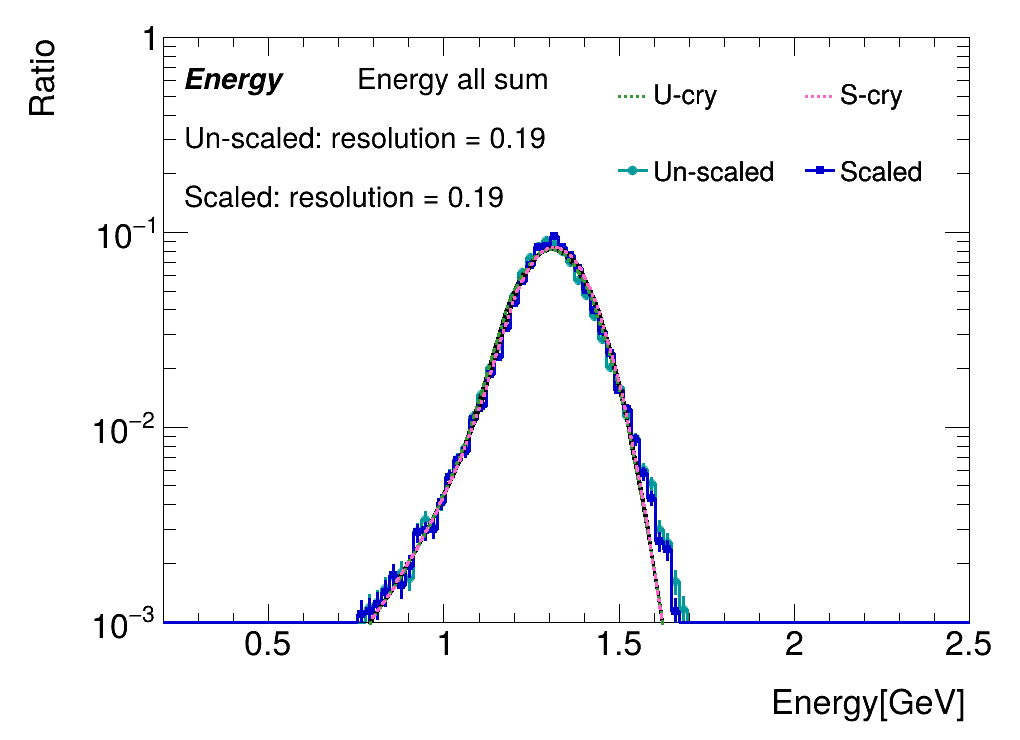 No obvious deviation found after scaling
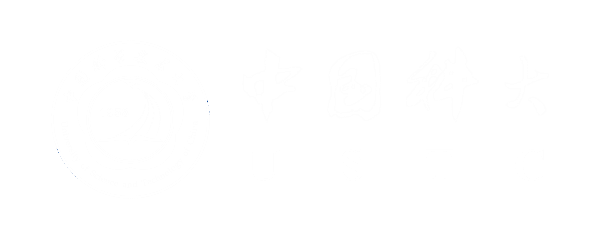 Sum of energy/ADC of single events
Events selected when center of layer 9 and 10 hit
ADC/Energy summed for all layers
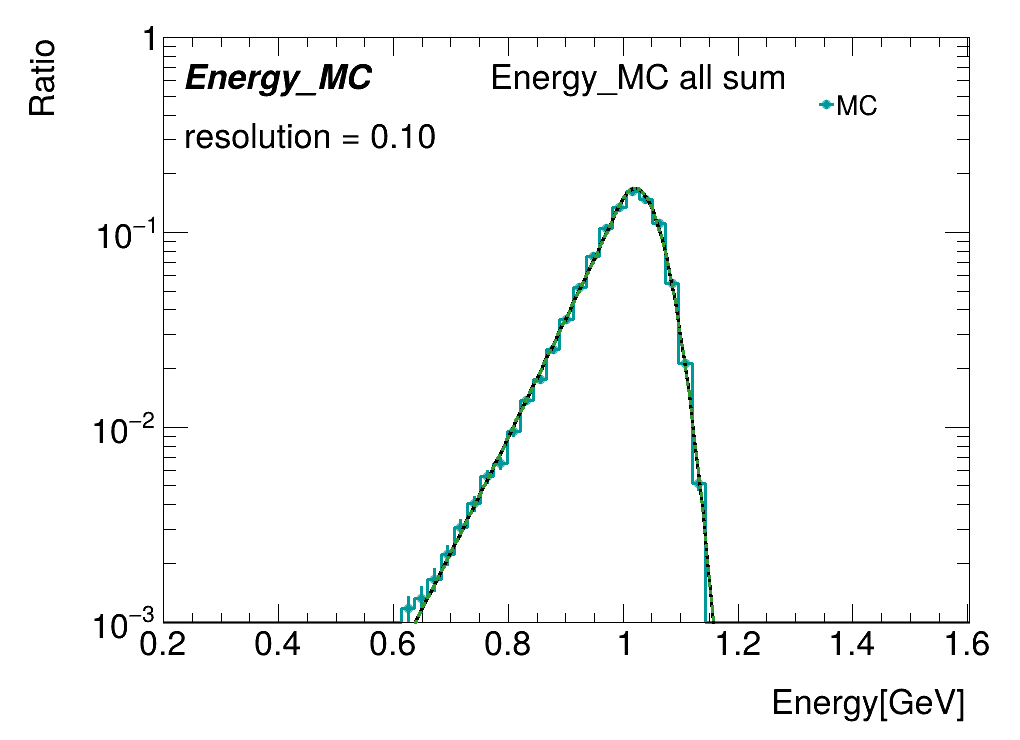 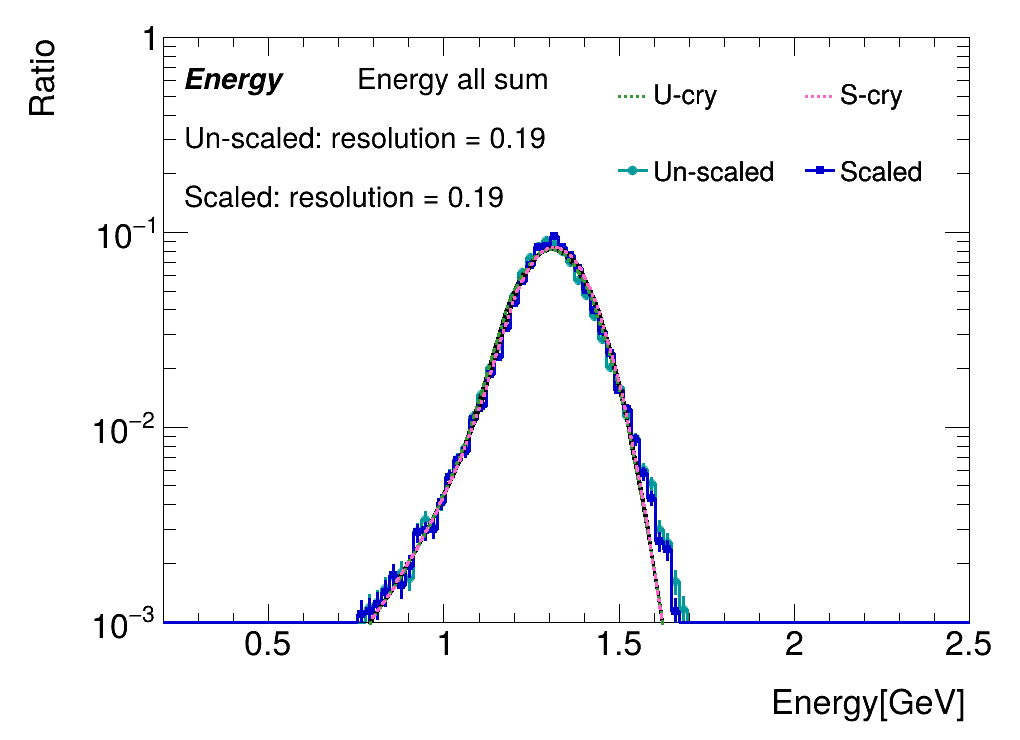 No obvious deviation found after scaling
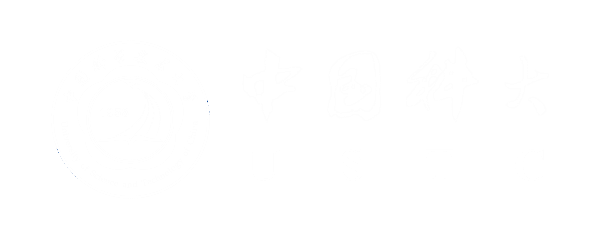 Summary & Todos
Non-uniformity reduced with modified fitting strategy
Sum of ADC/Energy studied (per layer / all layers)
Study of energy/ADC from MC
No obvious deviation found after scaling


Todos:
Optimization of fitting strategy
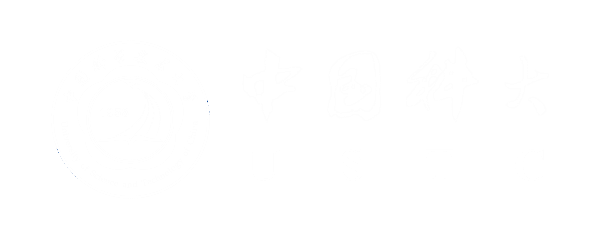 back up: the shape of electron beam
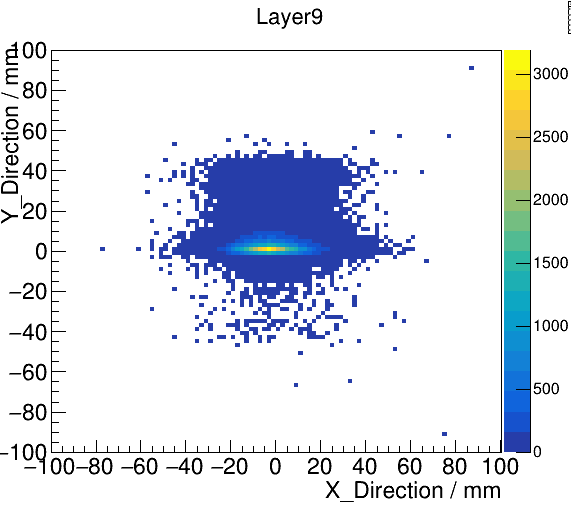 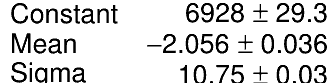 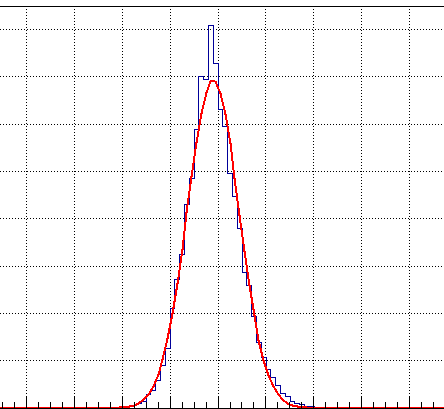 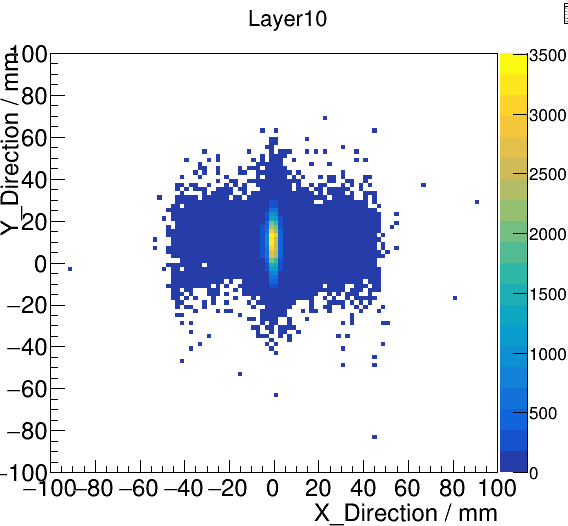 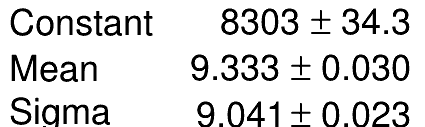 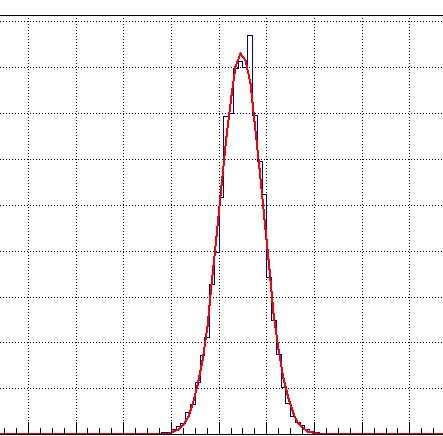 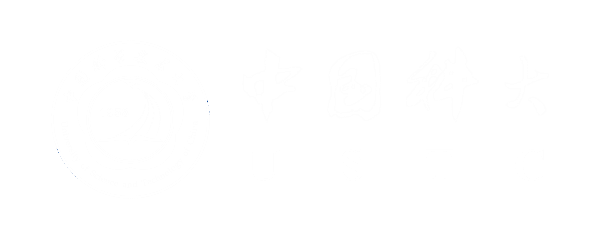 back up: the position of channels
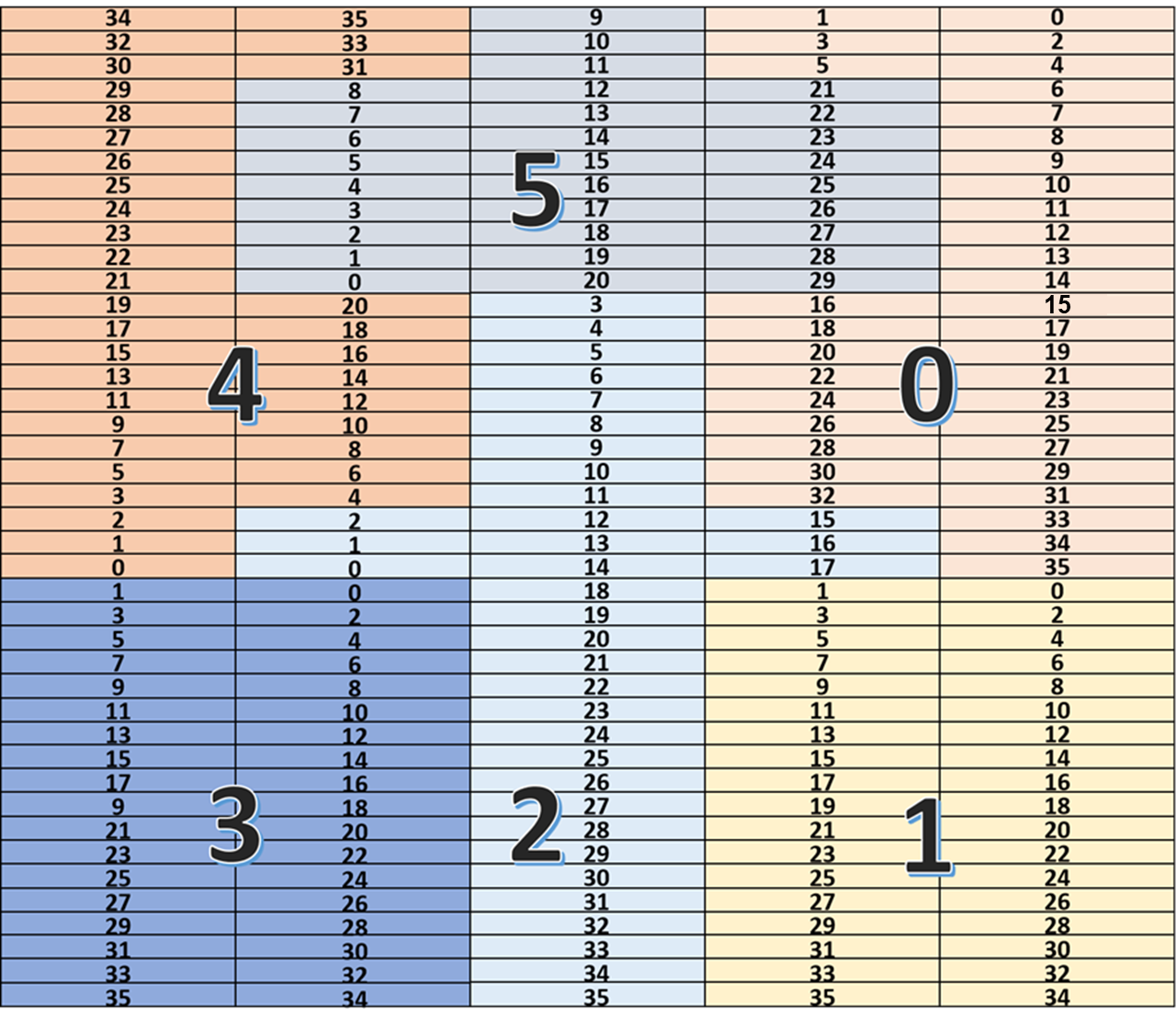 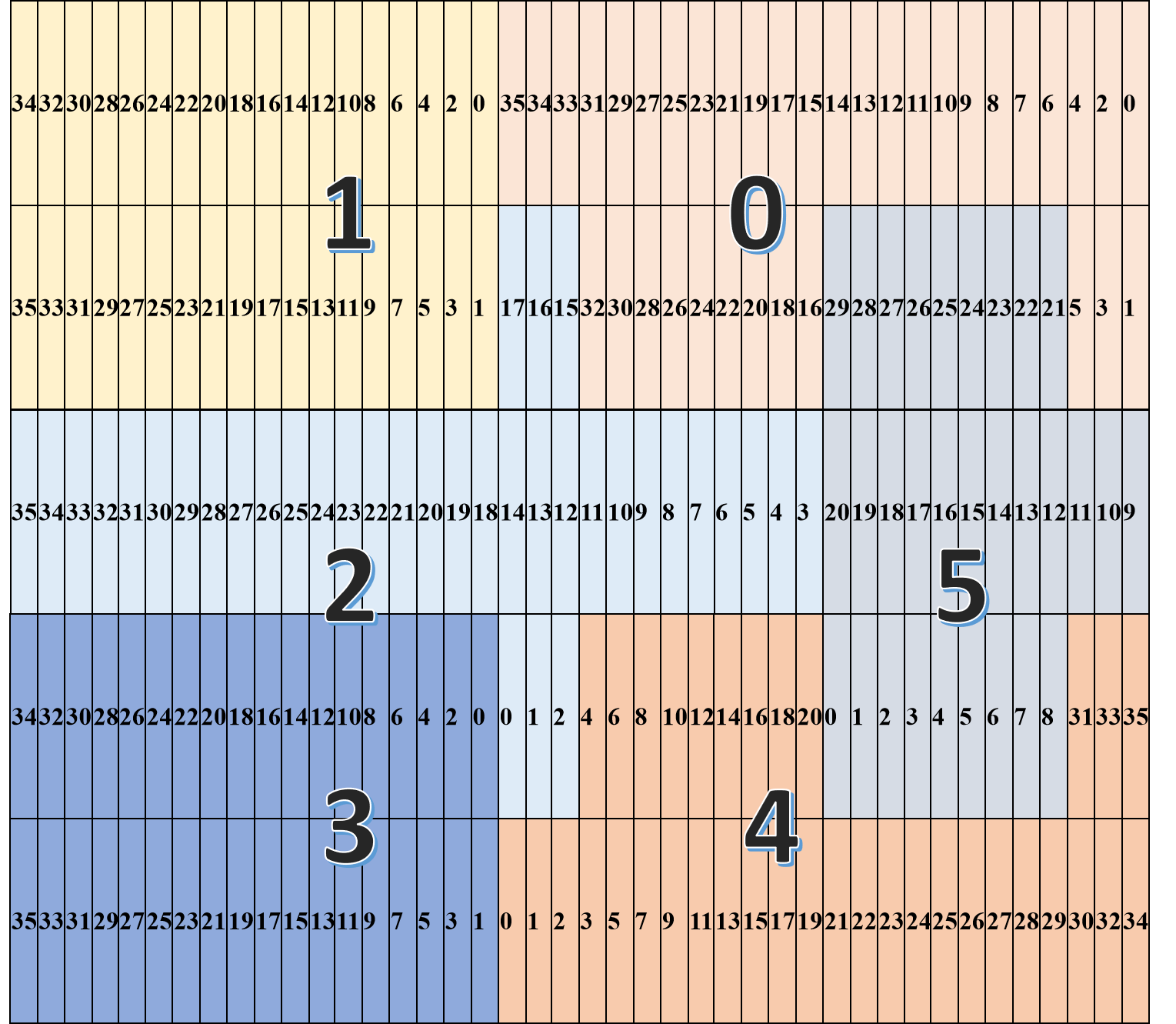 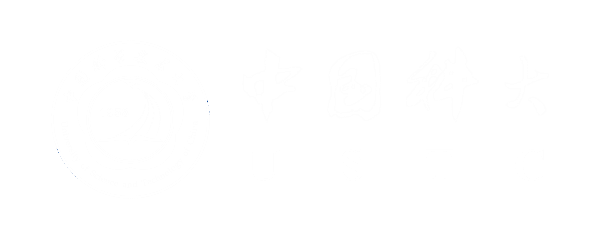 back up: the MIP of standard channel
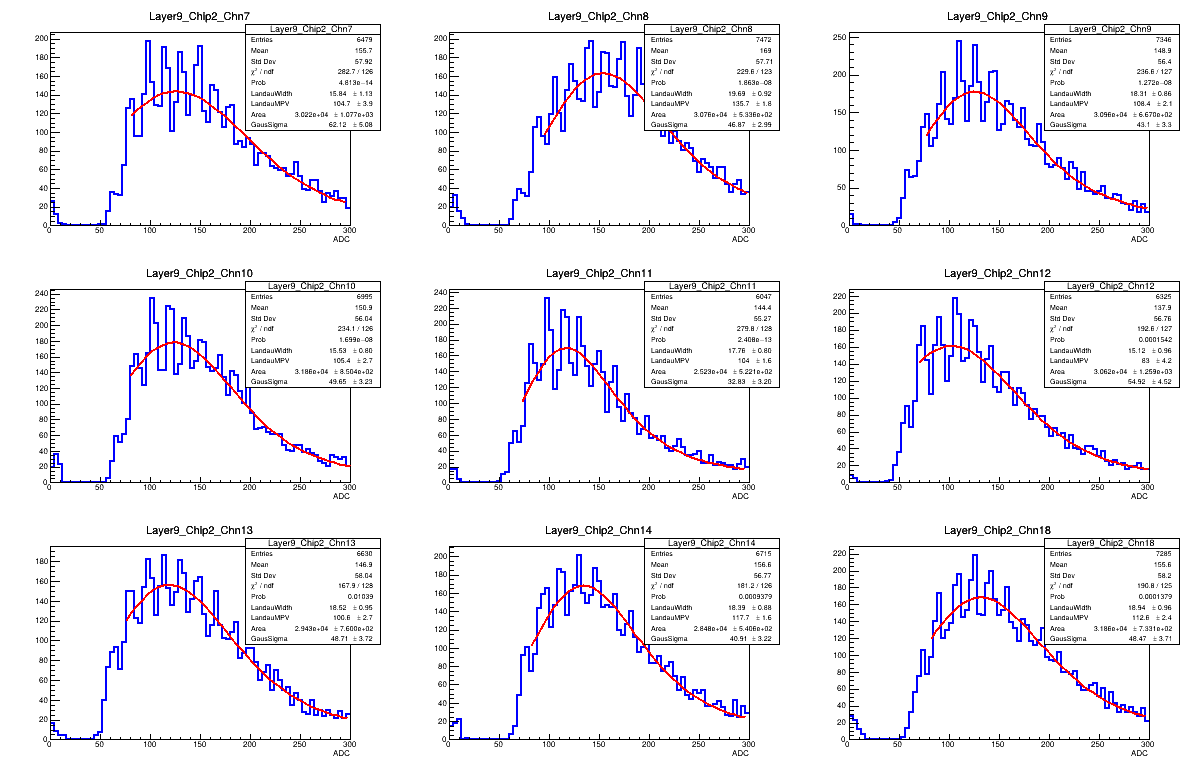 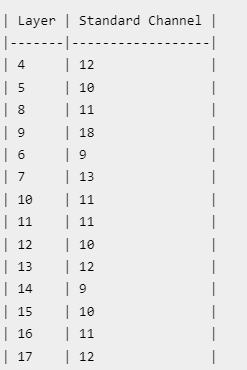 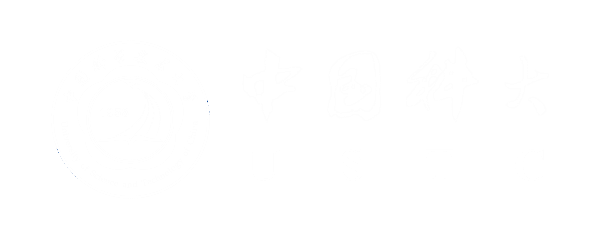 Distribution of energy within one layer
Layers with weighted center falls into beam center
MPV of standard channels are applied for all channels
standard channel :10
Energy=ADC/MPV*0.305(Mev)
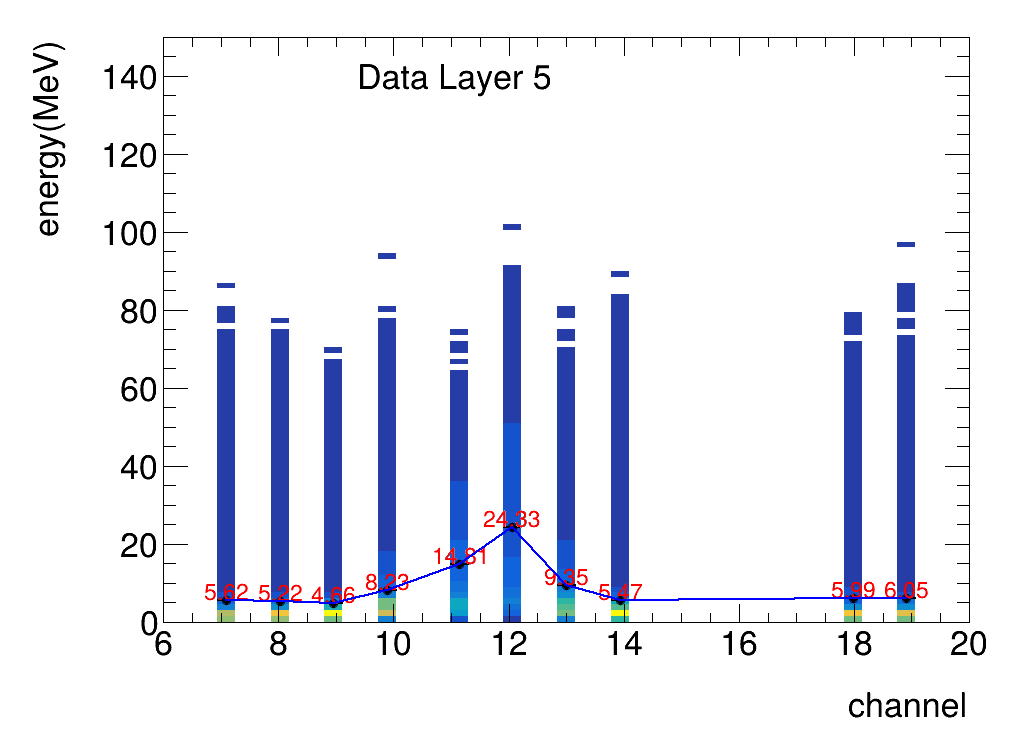 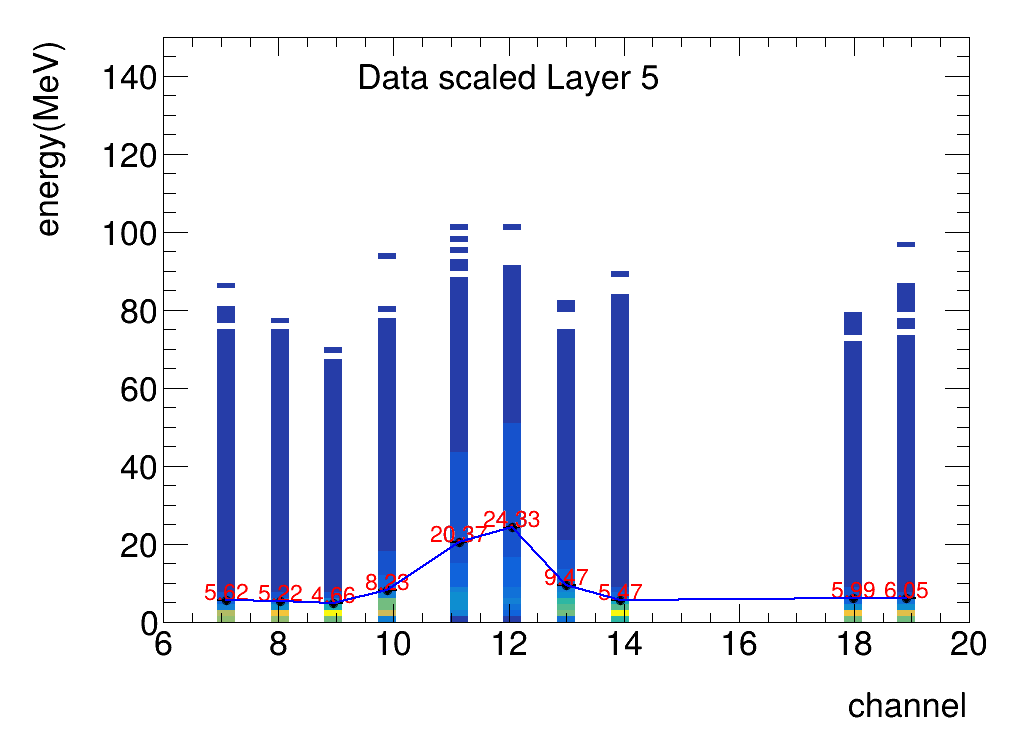 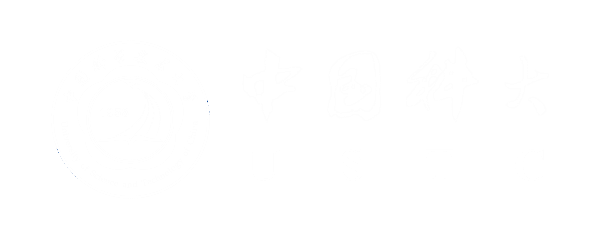 Sum of ADC within one layer
Layers with weighted center falls into beam center
ADCs are summed for comparison
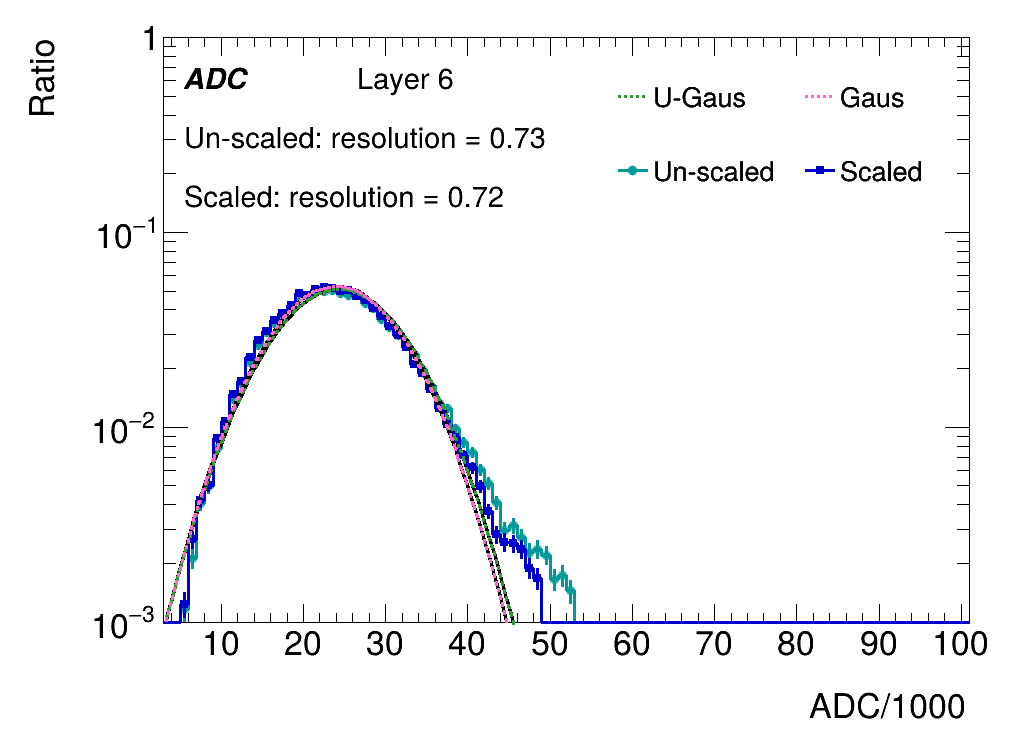 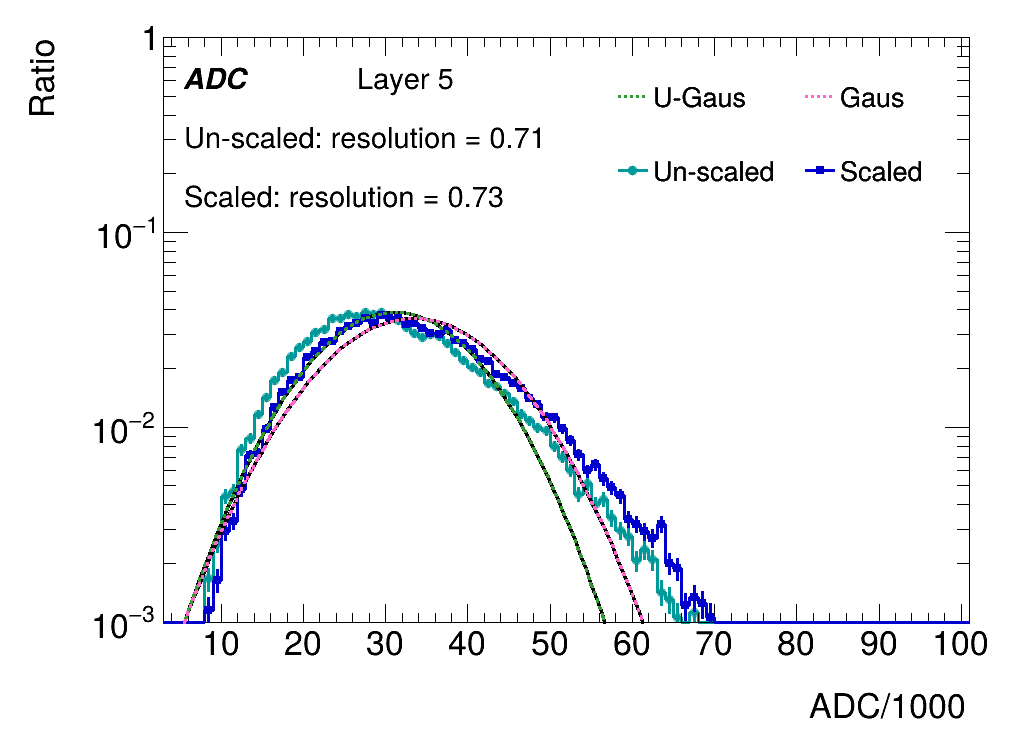 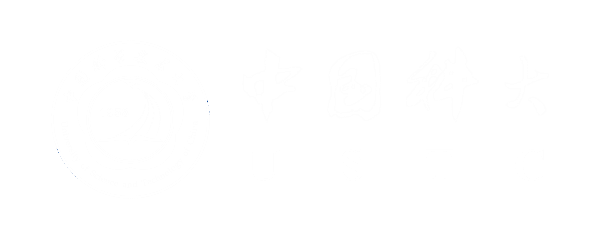 Sum of ADC within one layer
Layers with weighted center falls into beam center
ADCs are summed for comparison
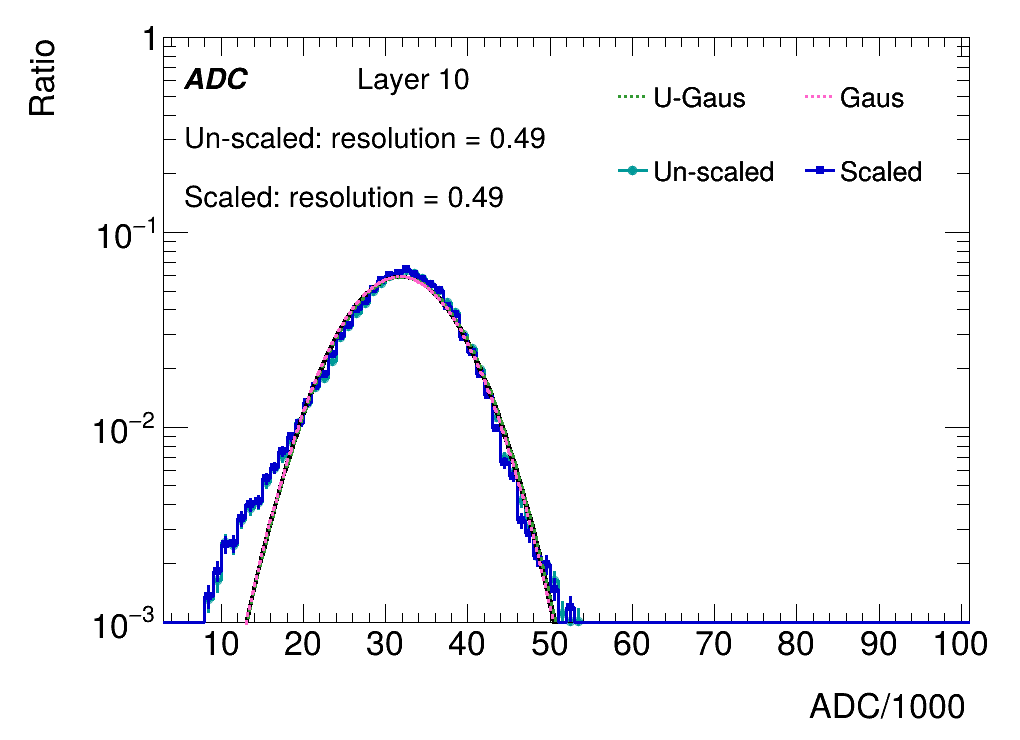 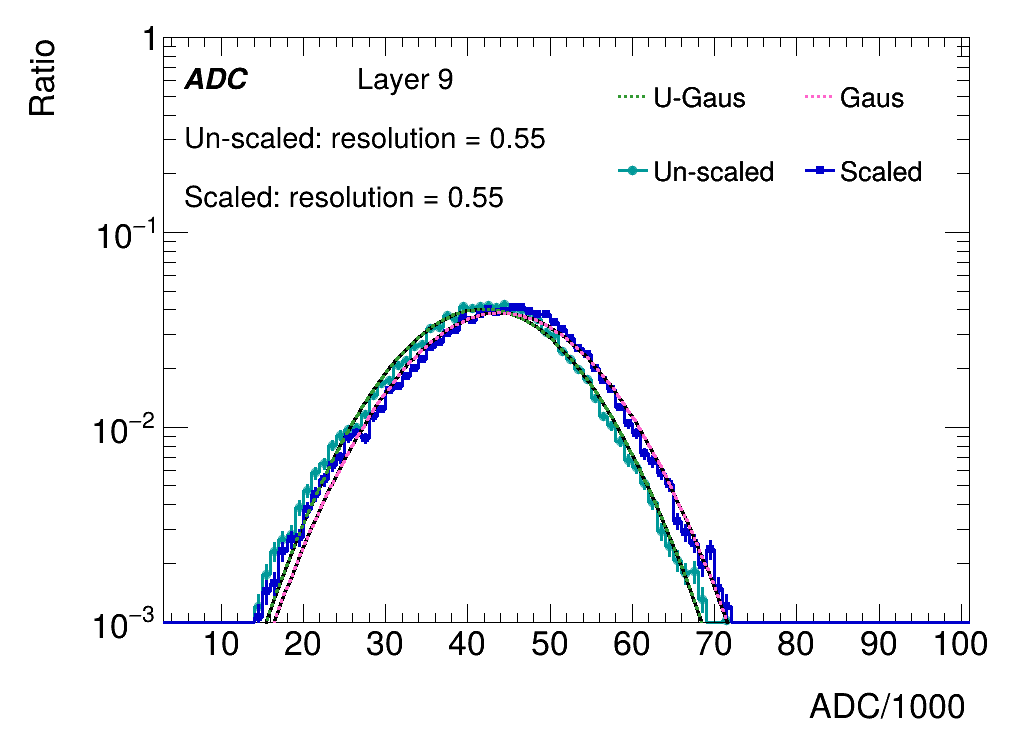 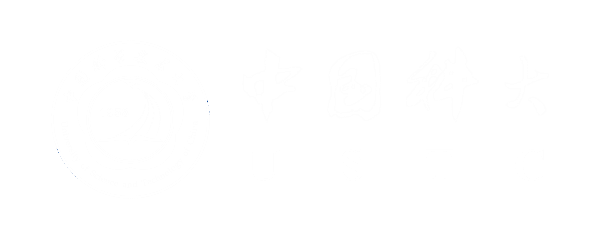 Sum of ADC within one layer
Layers with weighted center falls into beam center
ADCs are summed for comparison
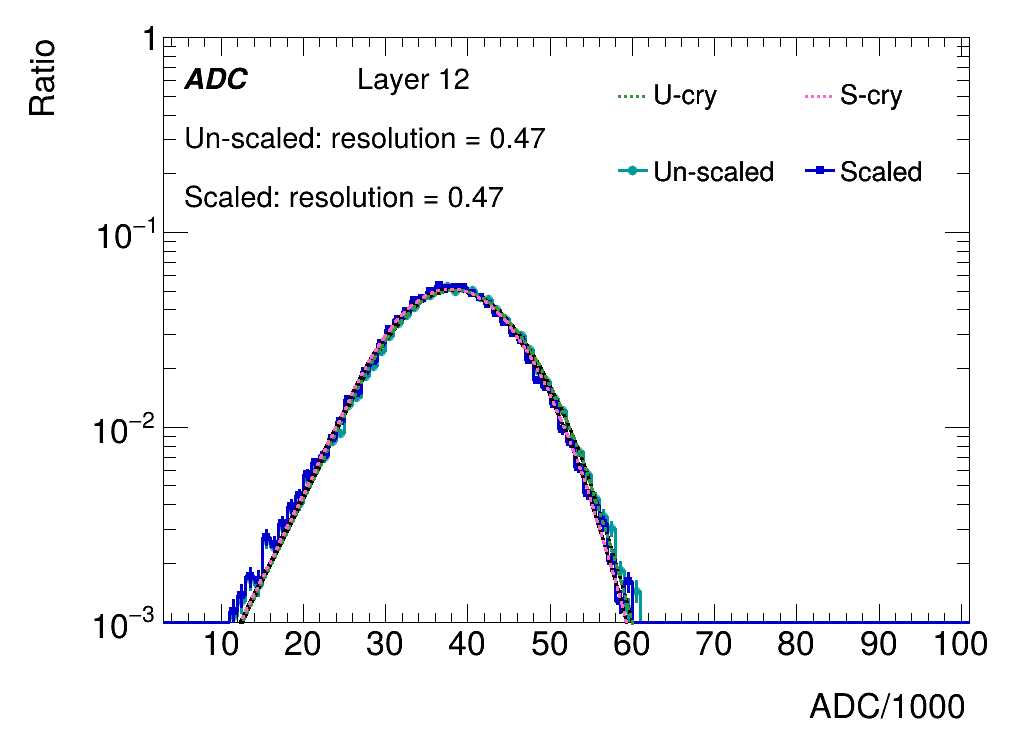 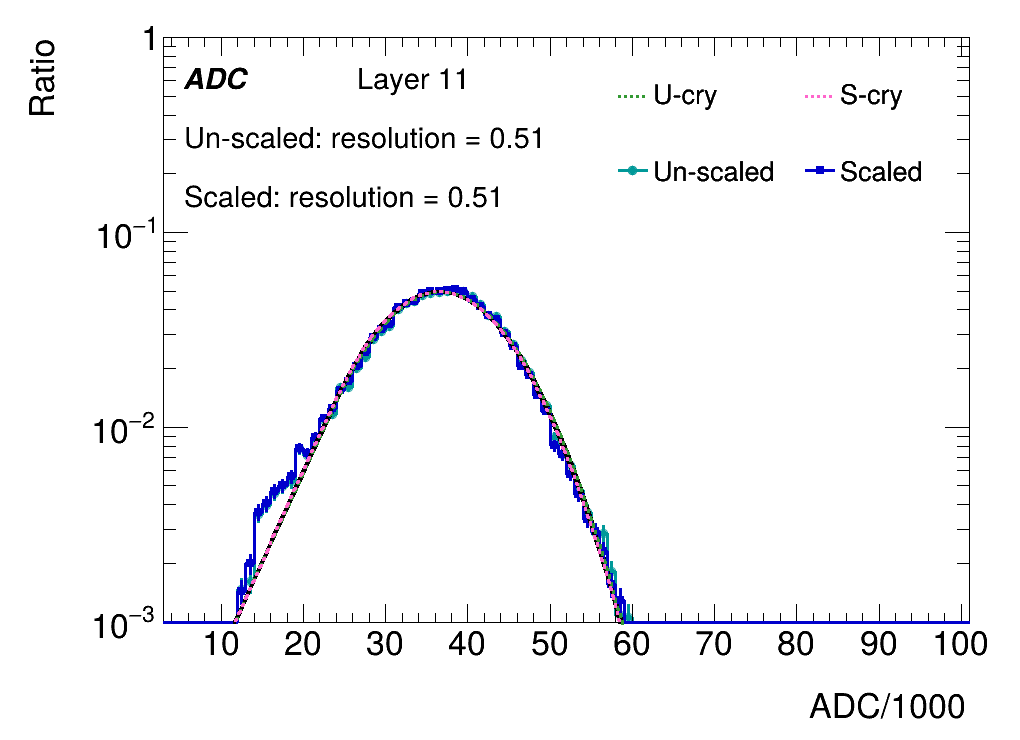 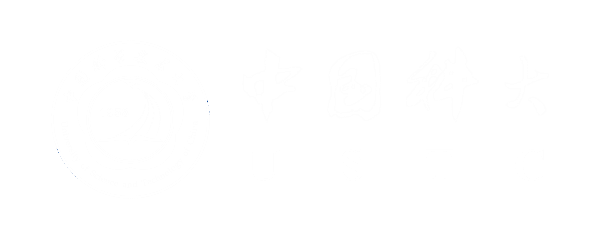 Sum of energy within one layer
Layers with weighted center falls into beam center
MPV of standard channels are applied for all channels
Energy=ADC/MPV*0.305(Mev)
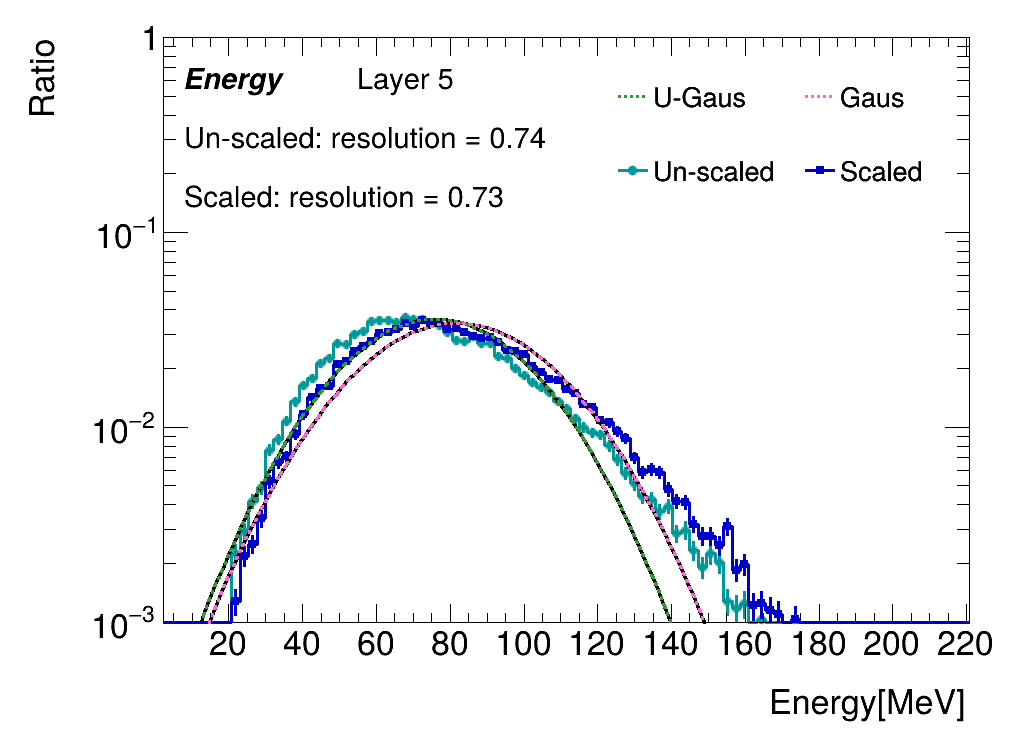 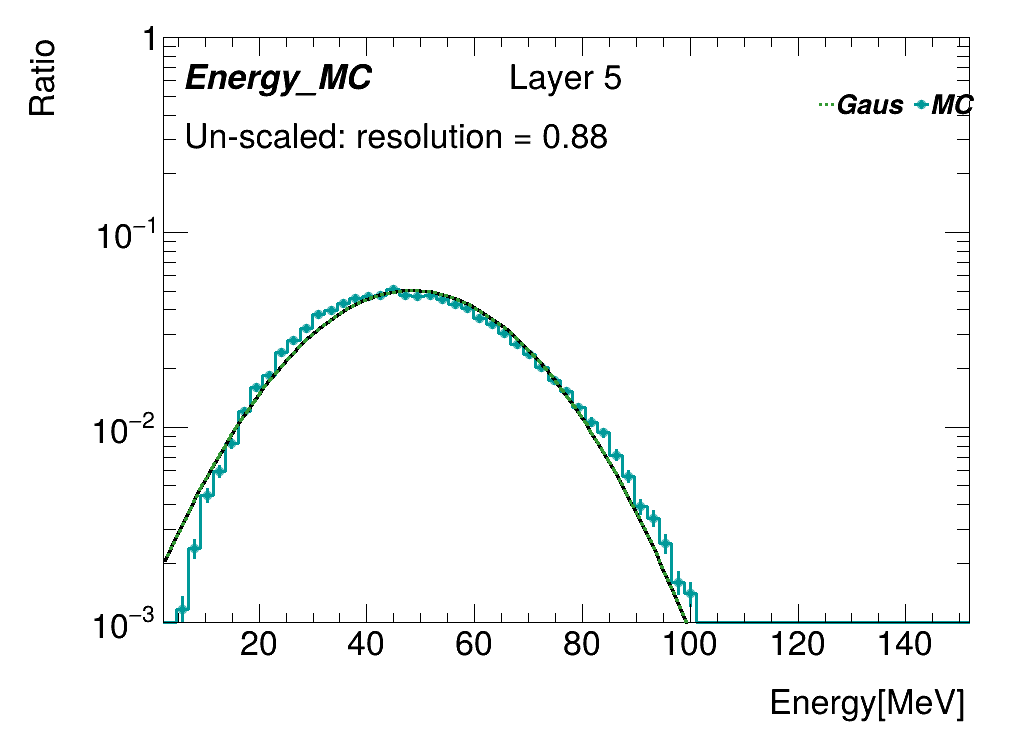 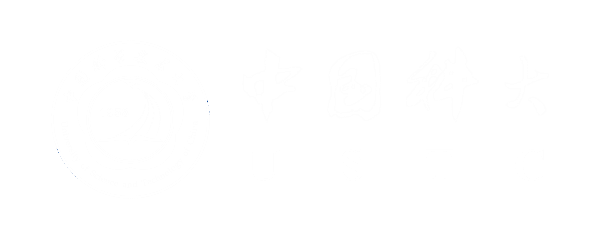 Sum of energy within one layer
Layers with weighted center falls into beam center
MPV of standard channels are applied for all channels
Energy=ADC/MPV*0.305(Mev)
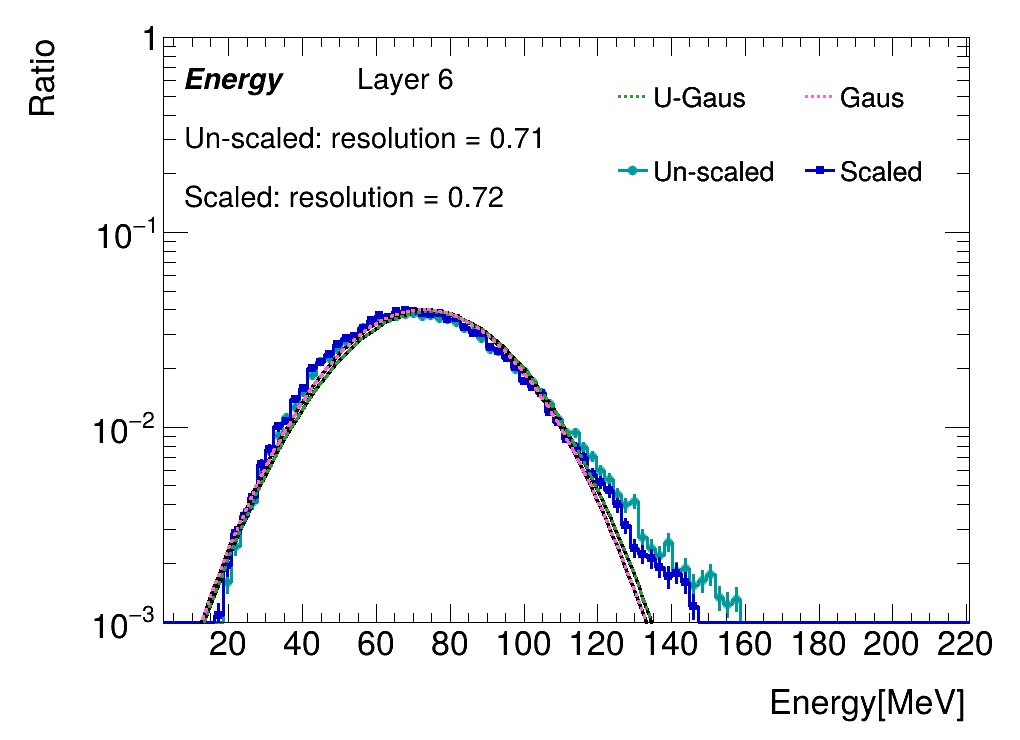 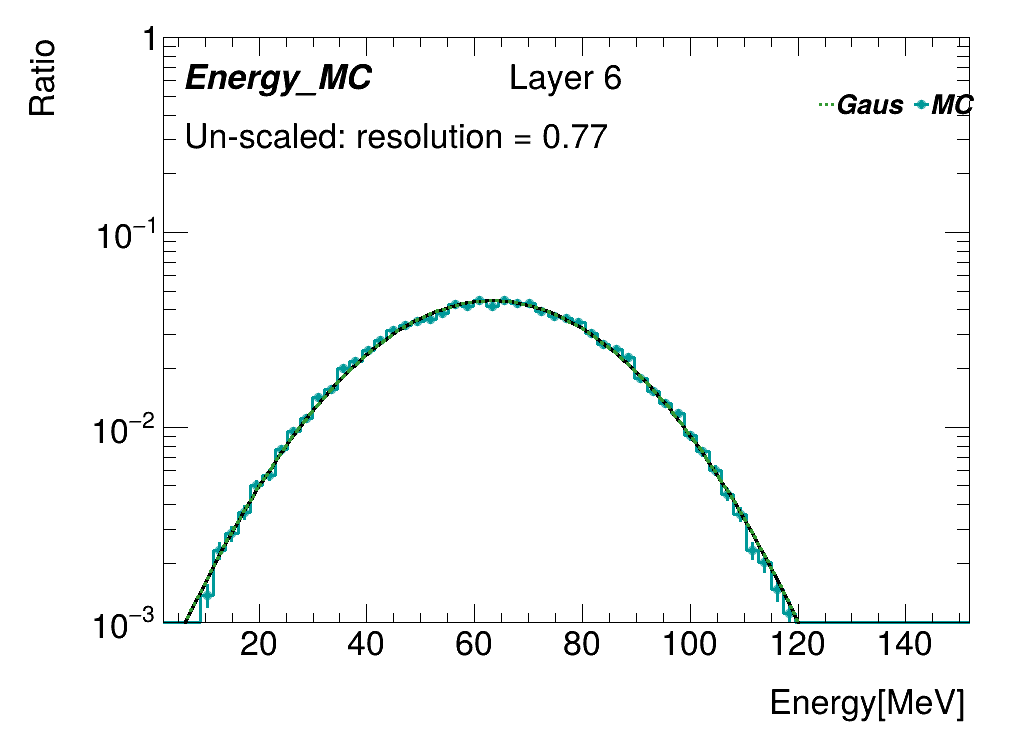 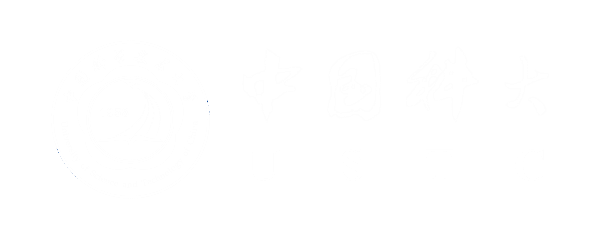 Sum of energy within one layer
Layers with weighted center falls into beam center
MPV of standard channels are applied for all channels
Energy=ADC/MPV*0.305(Mev)
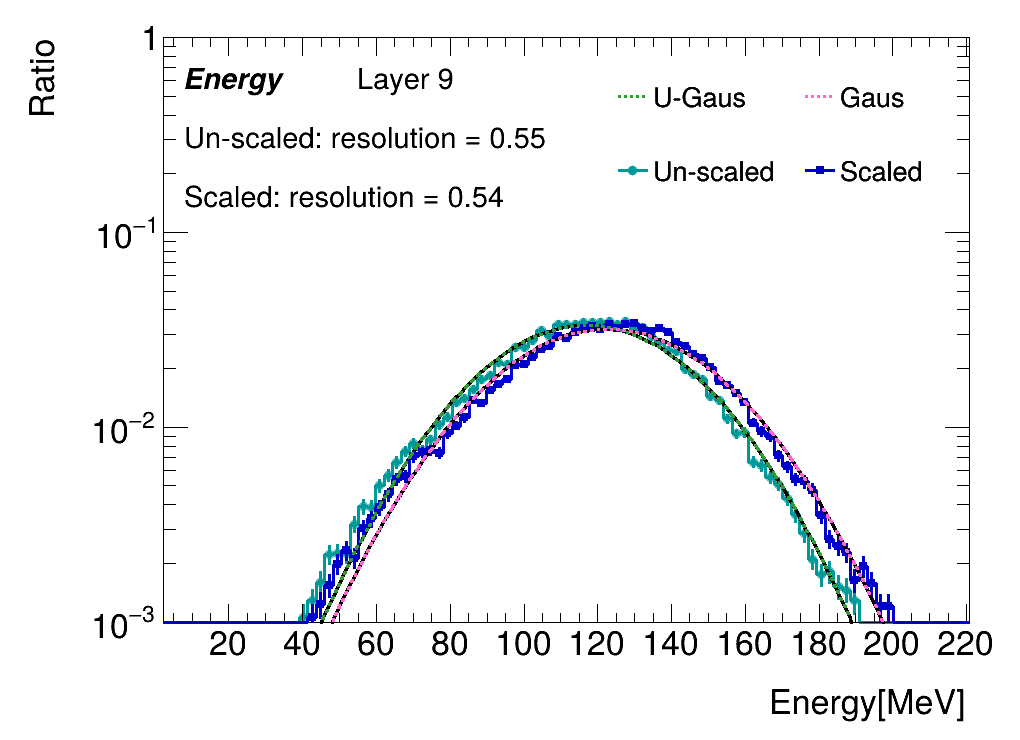 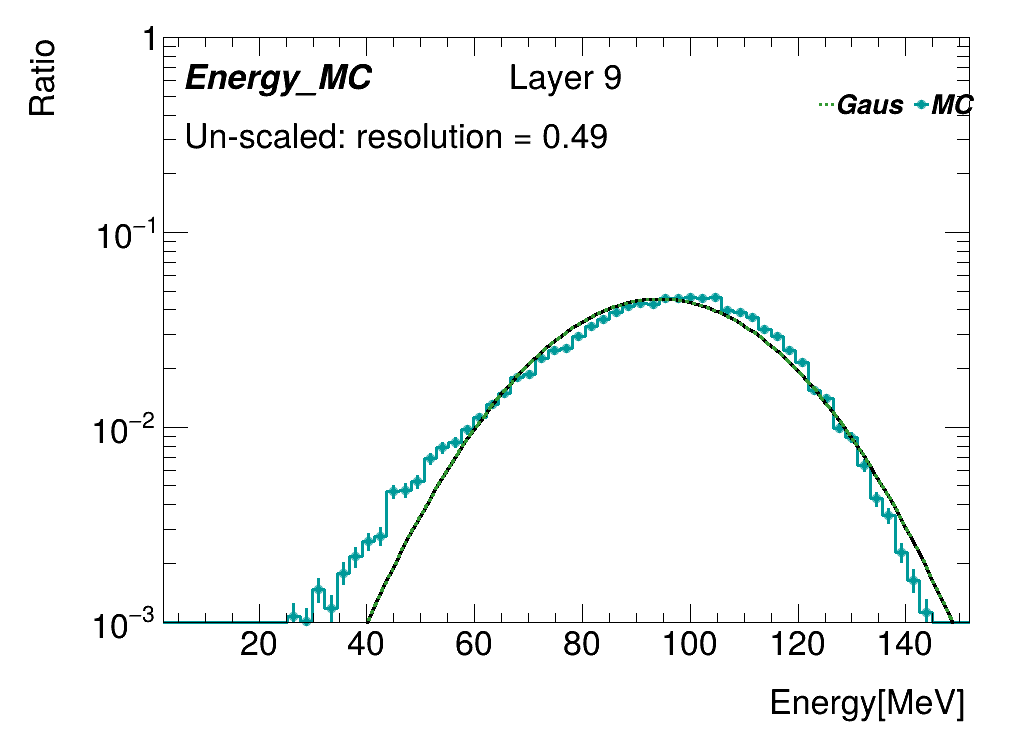 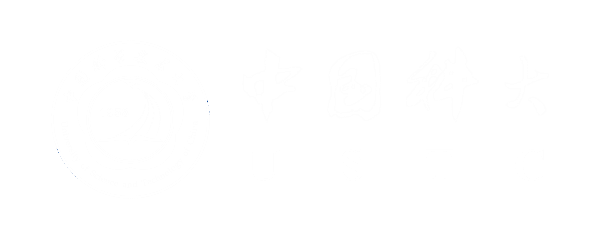 Sum of energy within one layer
Layers with weighted center falls into beam center
MPV of standard channels are applied for all channels
Energy=ADC/MPV*0.305(Mev)
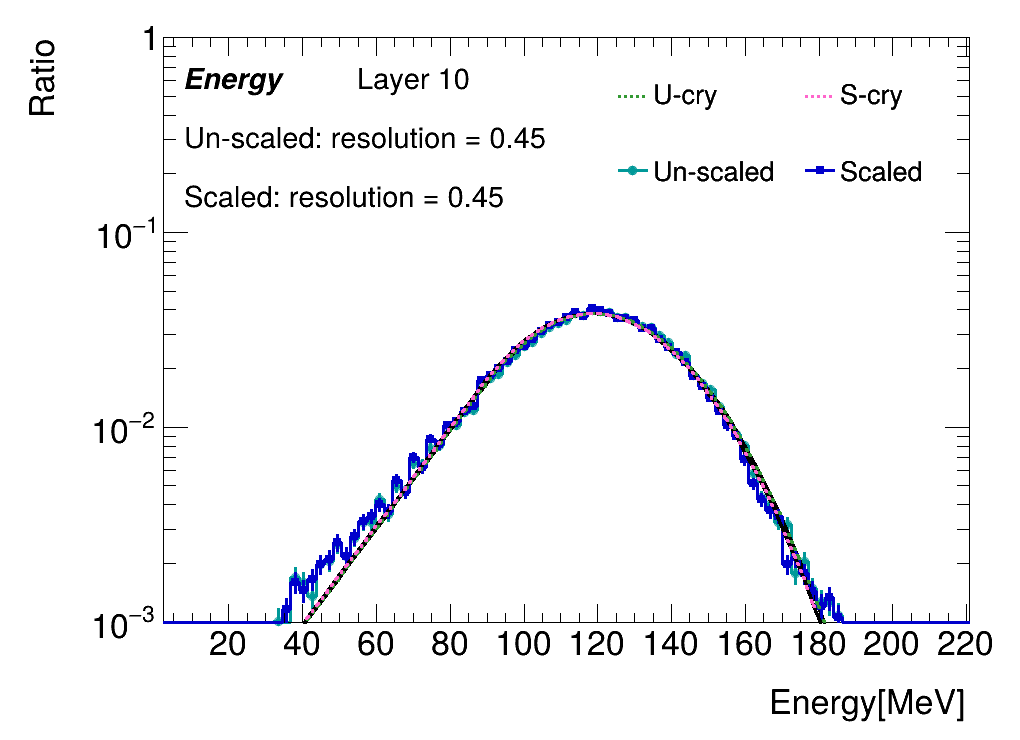 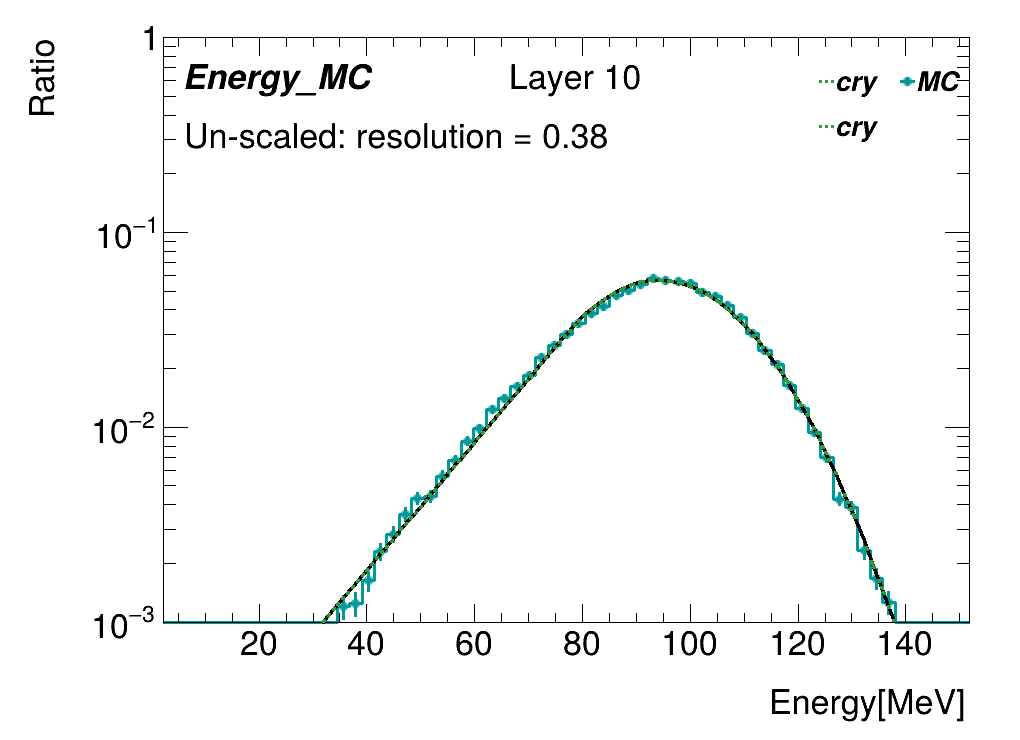 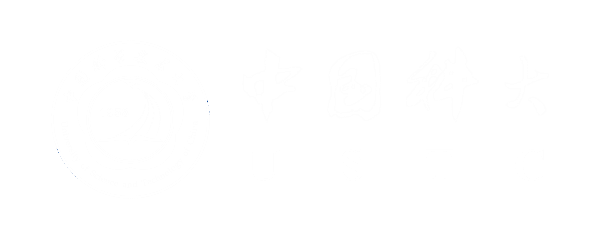 Sum of energy within one layer
Layers with weighted center falls into beam center
MPV of standard channels are applied for all channels
Energy=ADC/MPV*0.305(Mev)
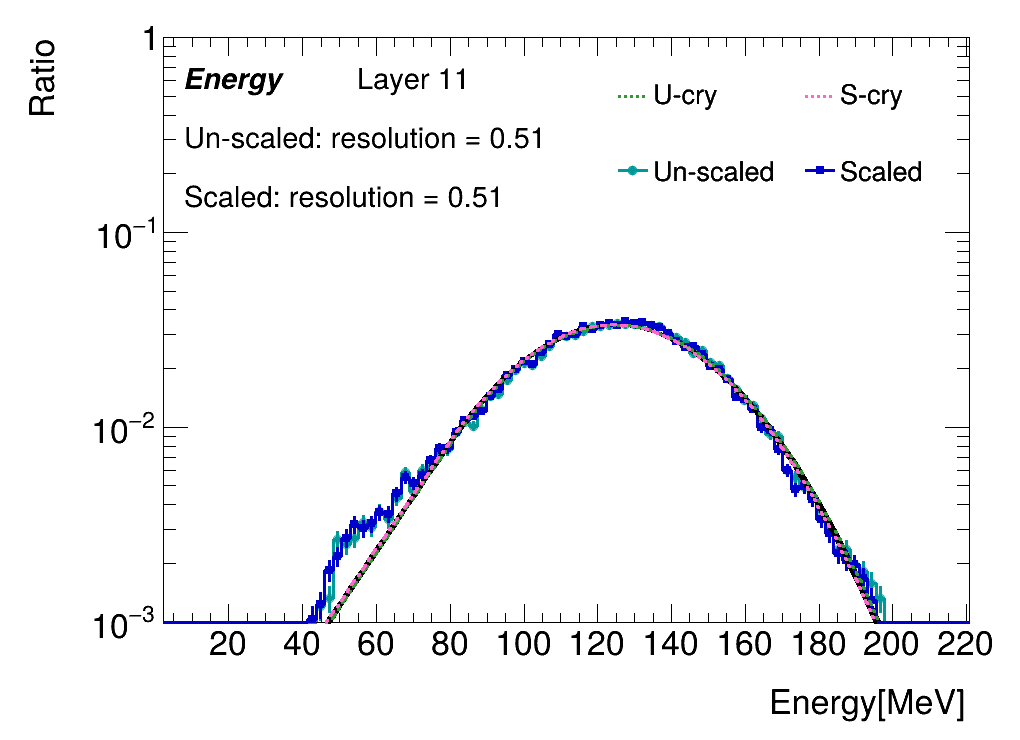 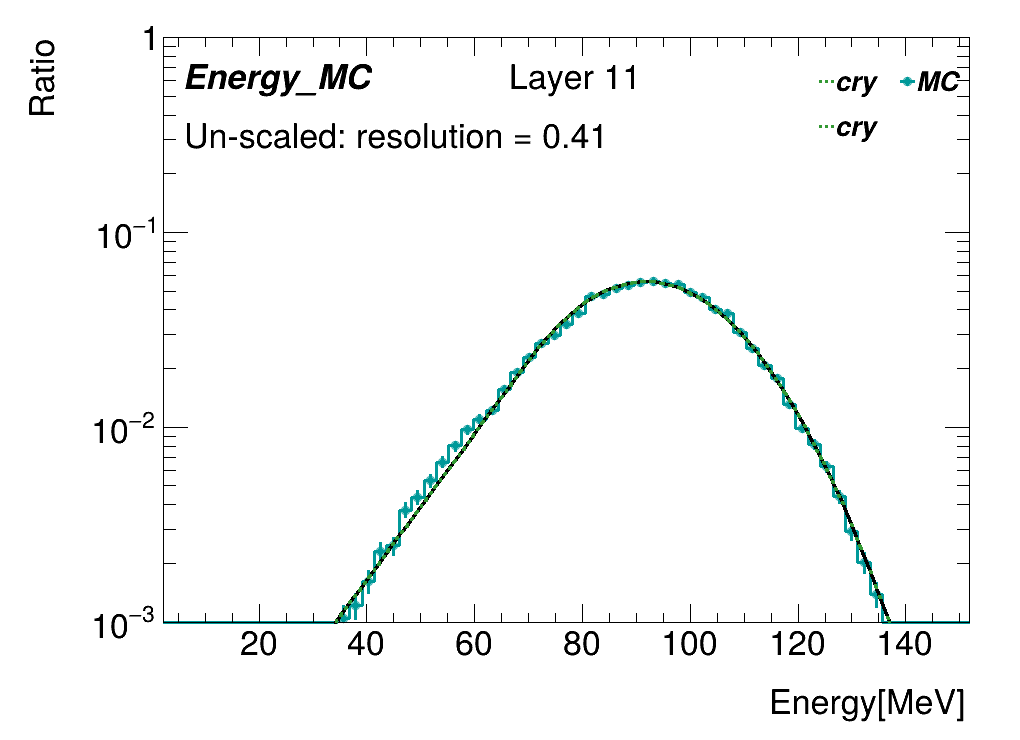 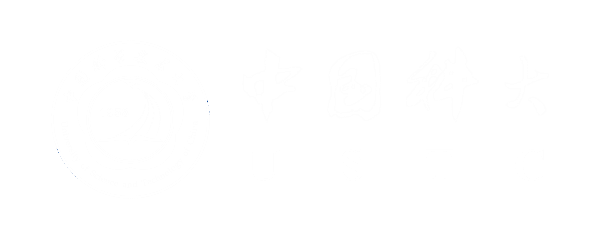 Sum of energy within one layer
Layers with weighted center falls into beam center
MPV of standard channels are applied for all channels
Energy=ADC/MPV*0.305(Mev)
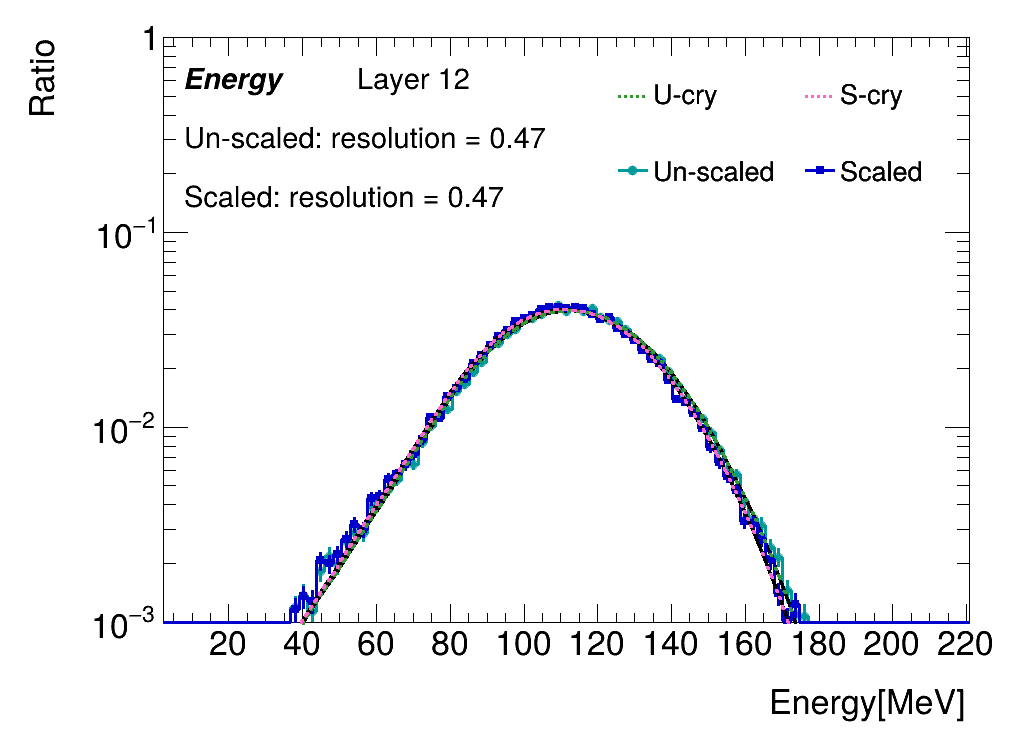 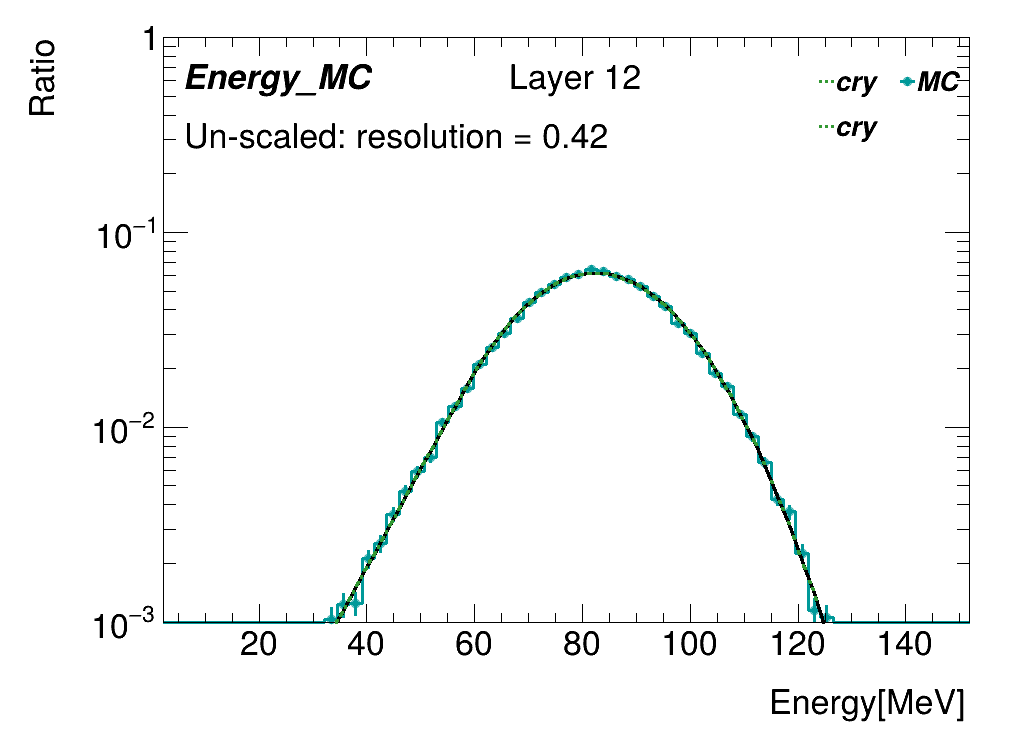 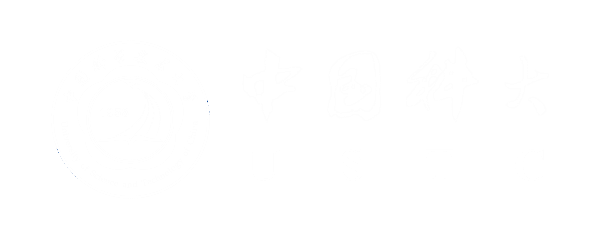 Distribution of energy within one layer
Layers with weighted center falls into beam center
MPV of standard channels are applied for all channels
standard channel :10
Energy=ADC/MPV*0.305(Mev)
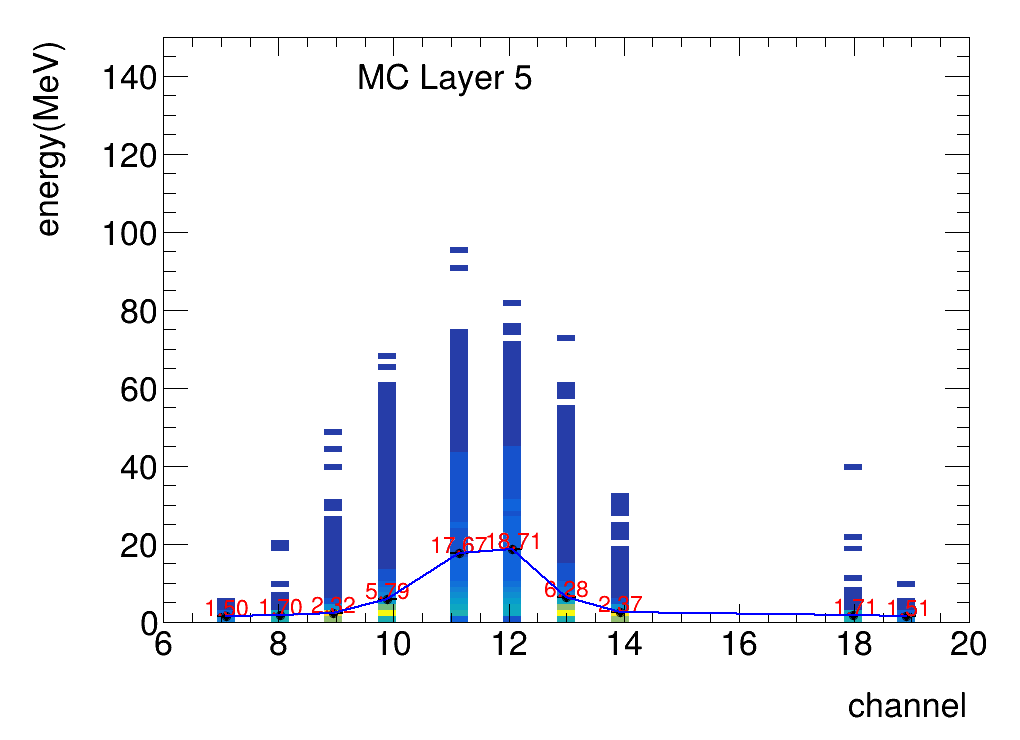 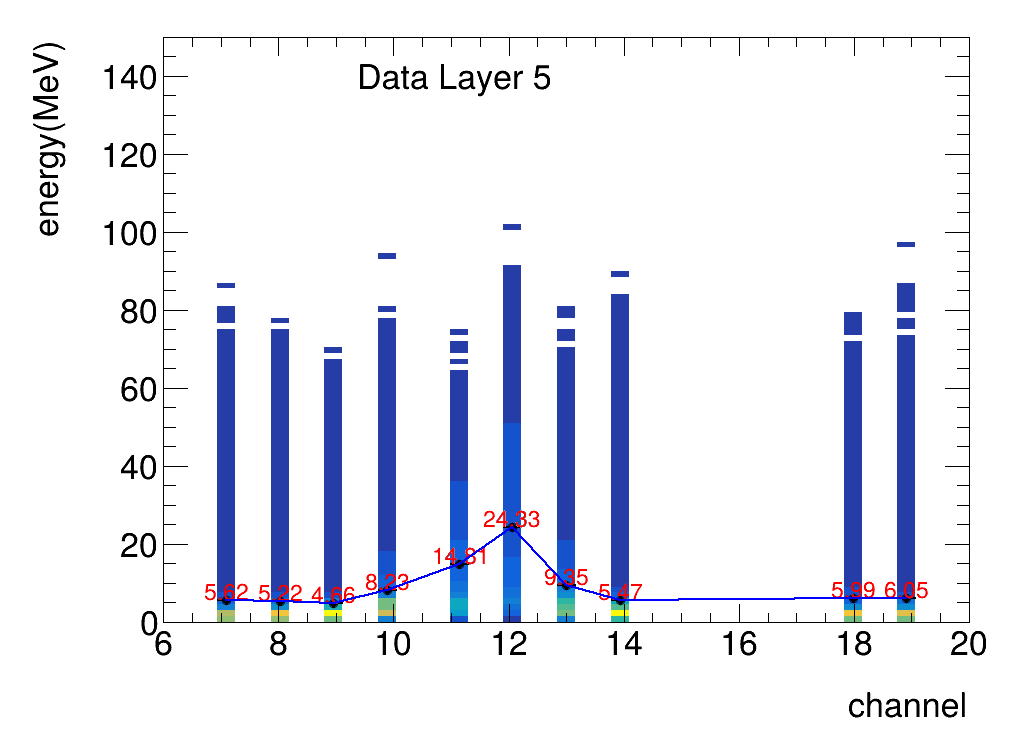 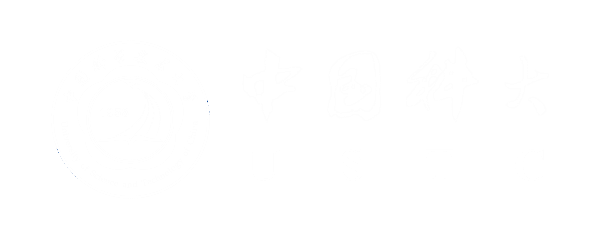 Distribution of energy within one layer
Layers with weighted center falls into beam center
MPV of standard channels are applied for all channels
standard channel :9
Energy=ADC/MPV*0.305(Mev)
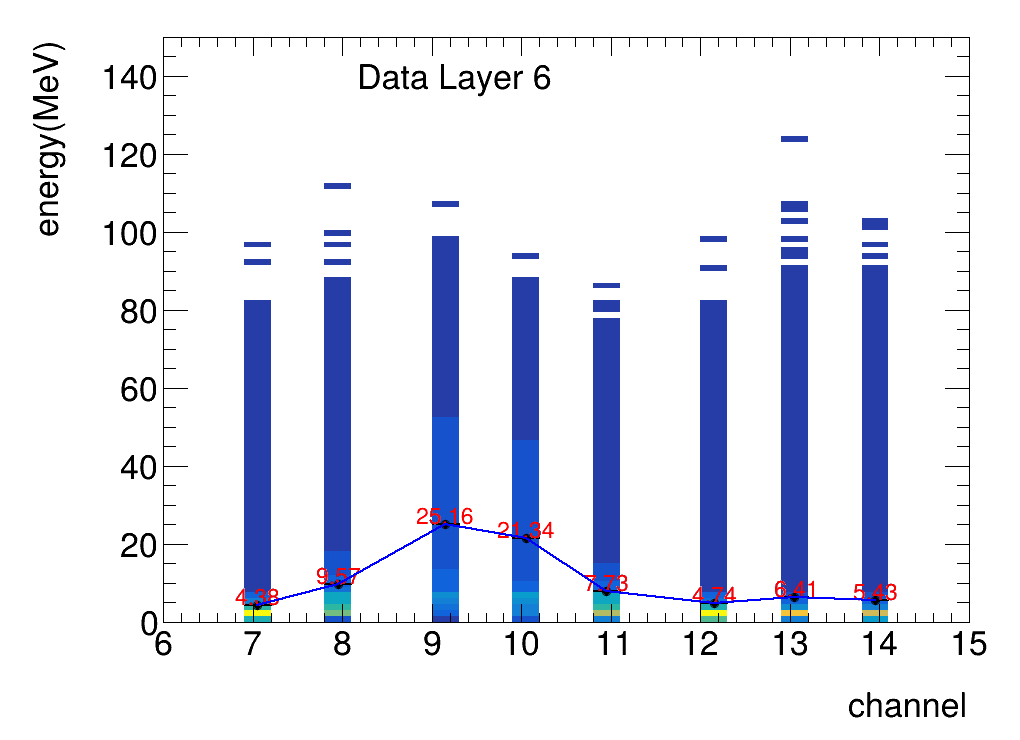 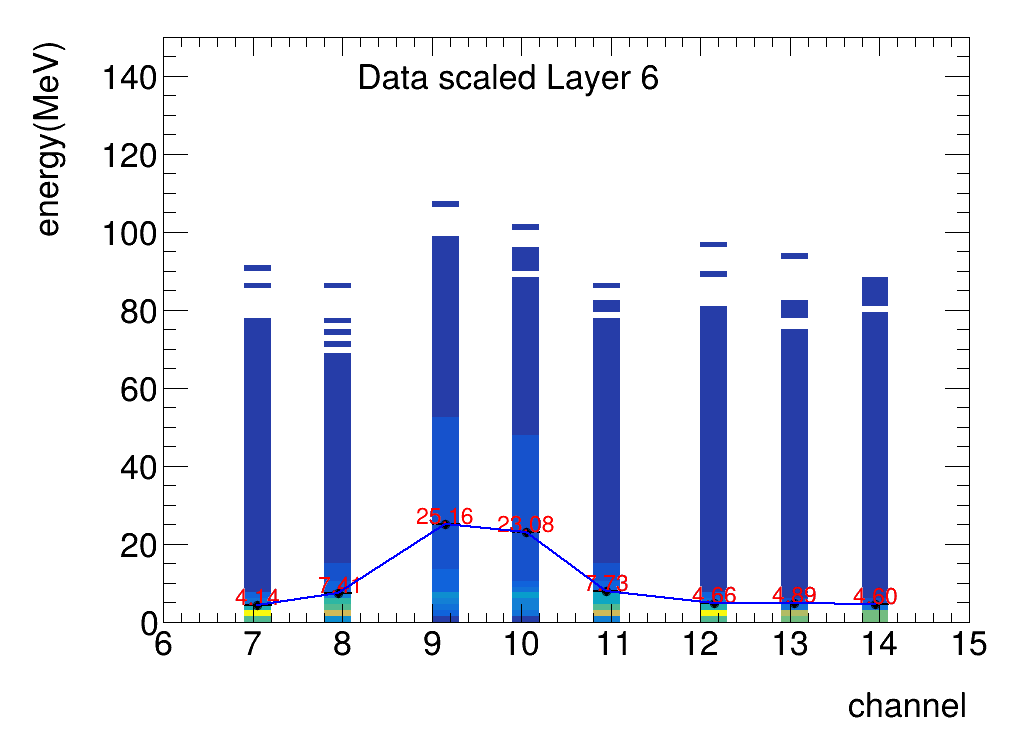 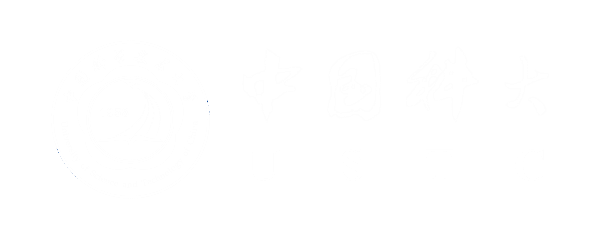 Distribution of energy within one layer
Layers with weighted center falls into beam center
MPV of standard channels are applied for all channels
standard channel :9
Energy=ADC/MPV*0.305(Mev)
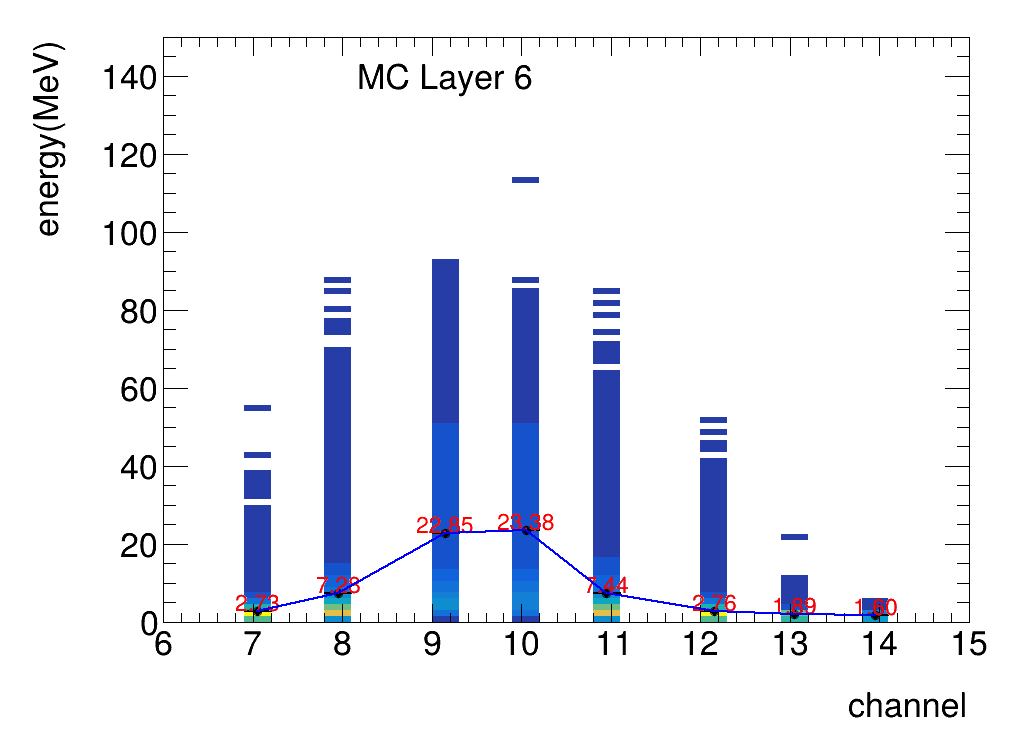 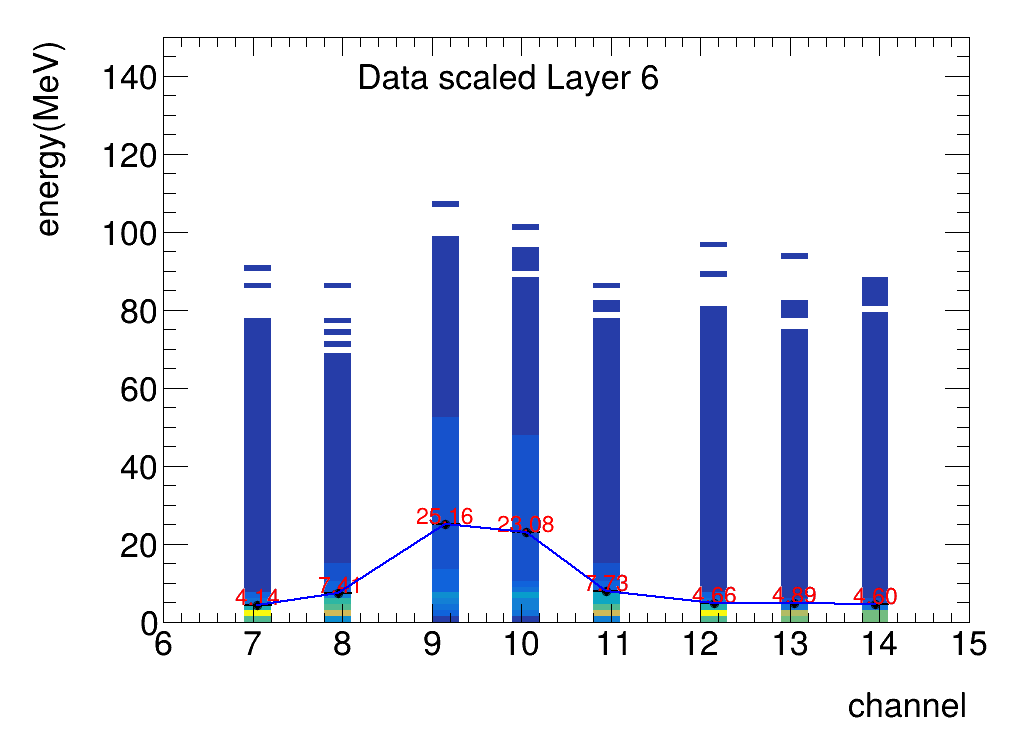 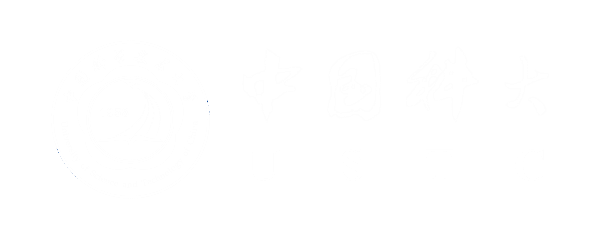 sf
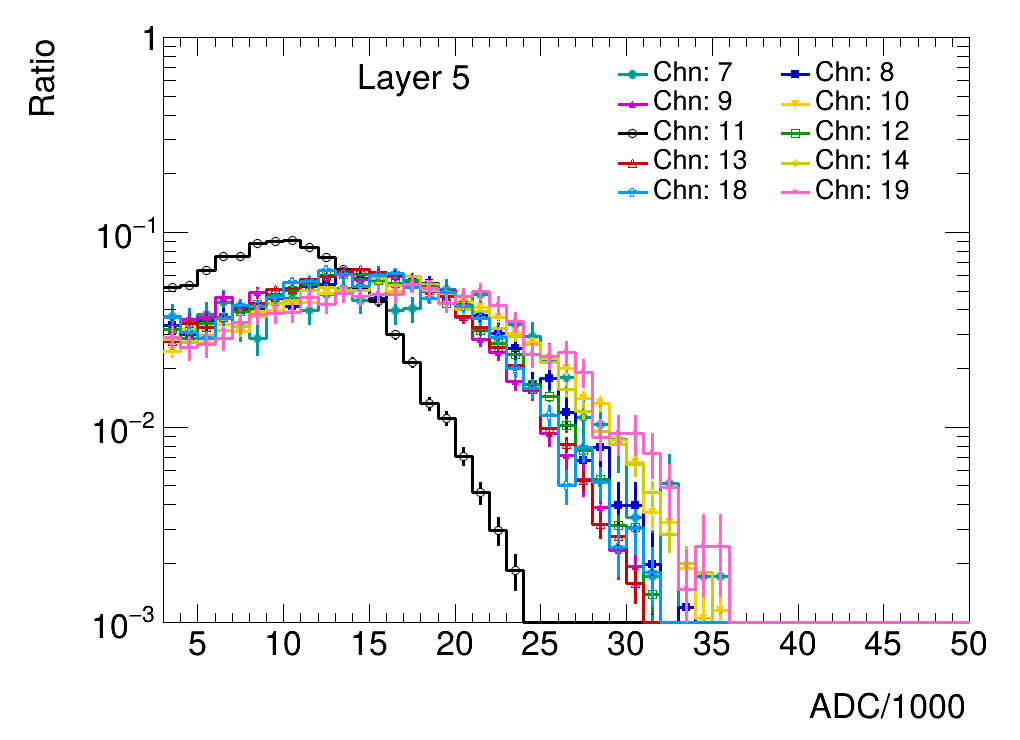 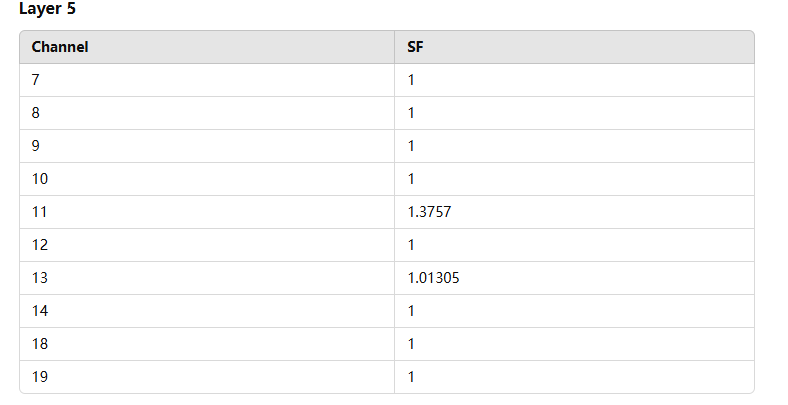 *
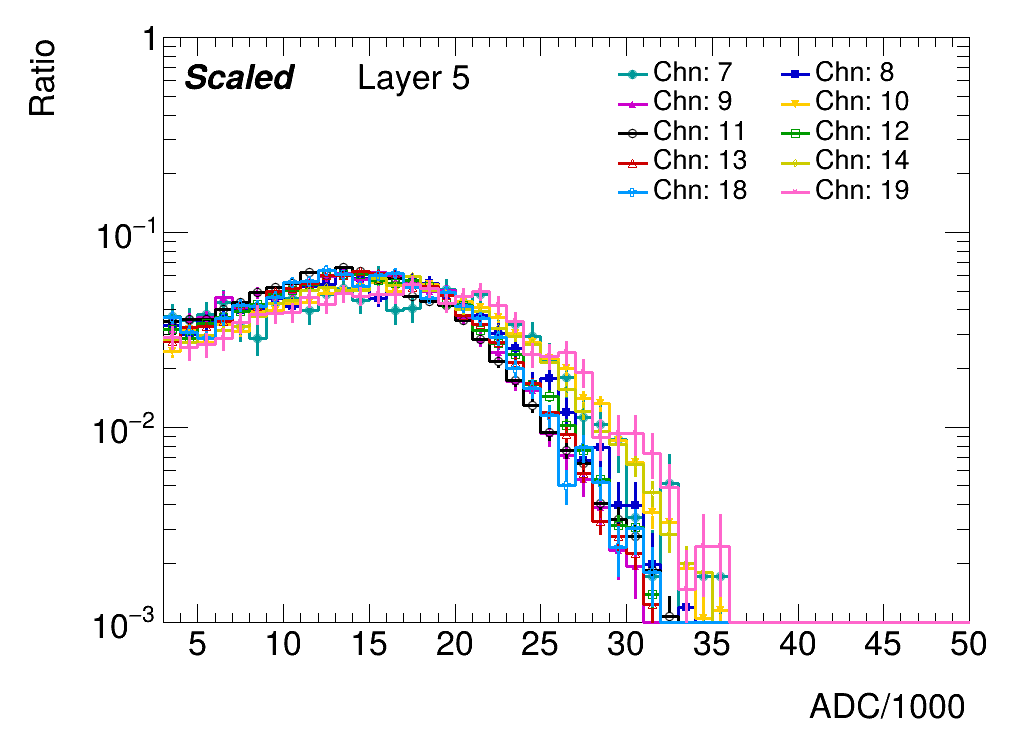 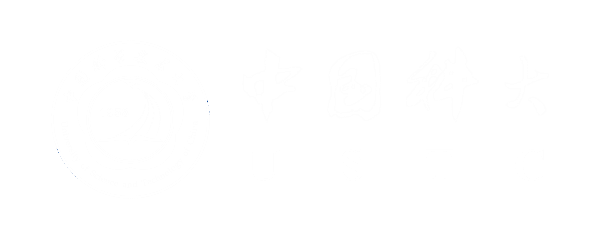 sf
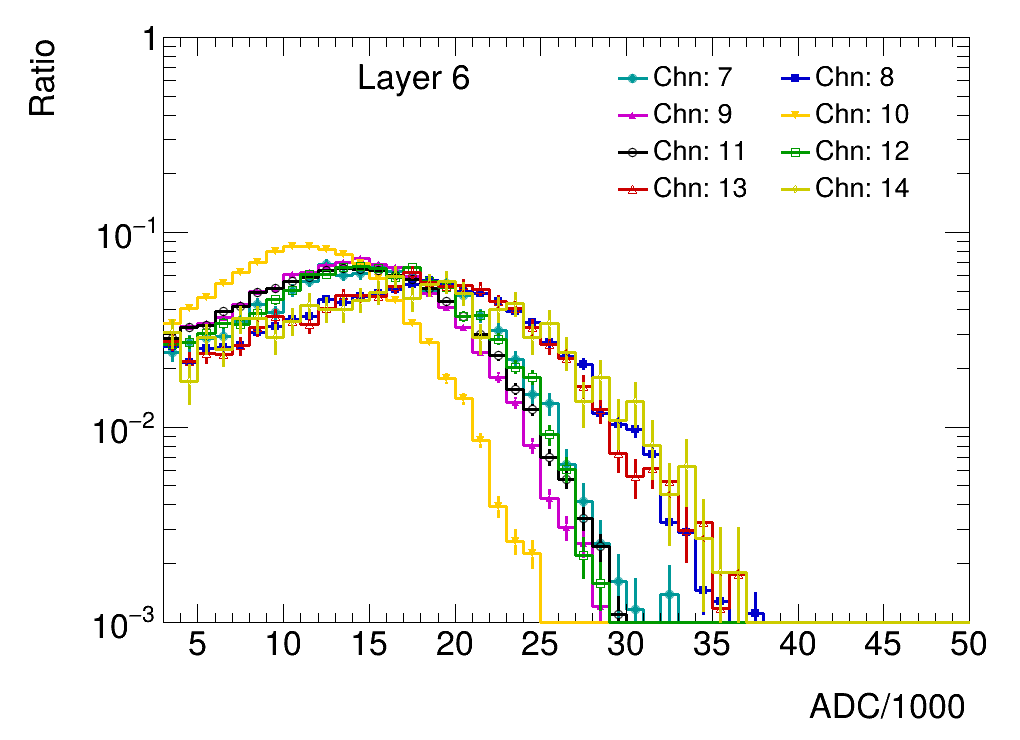 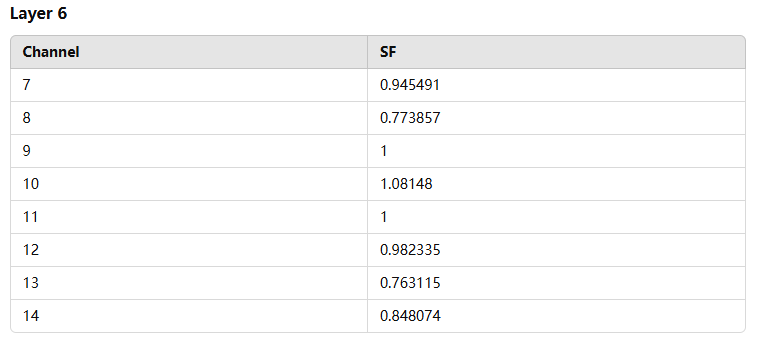 *
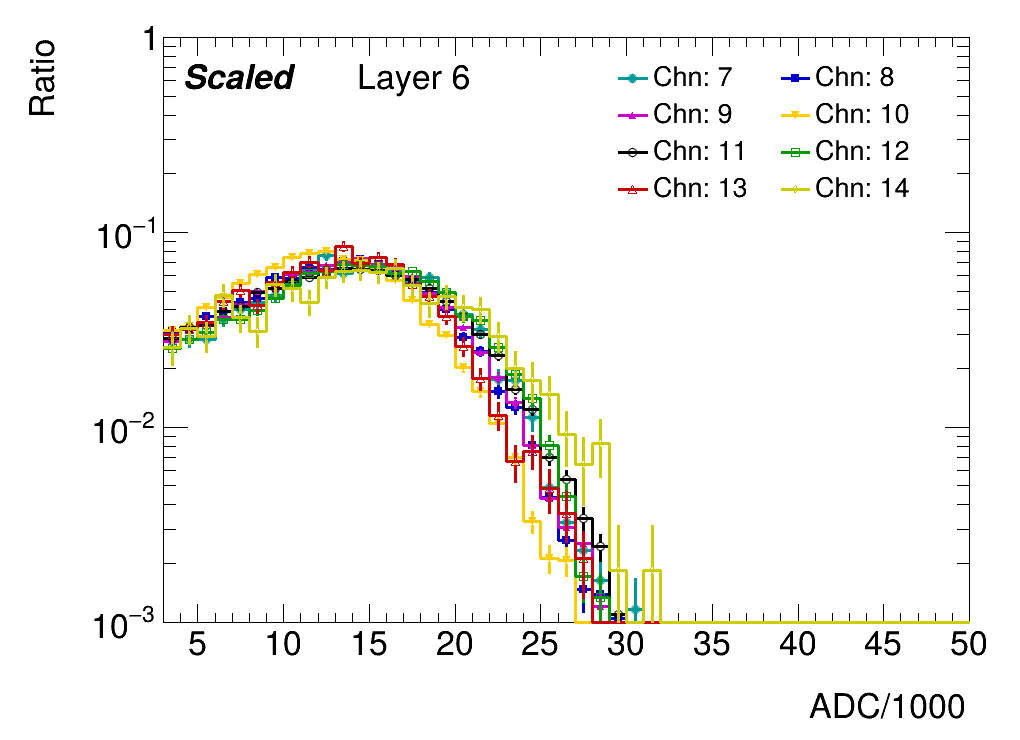 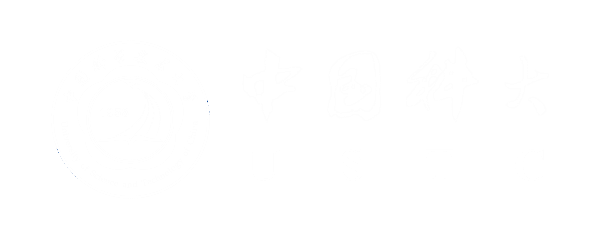 sf
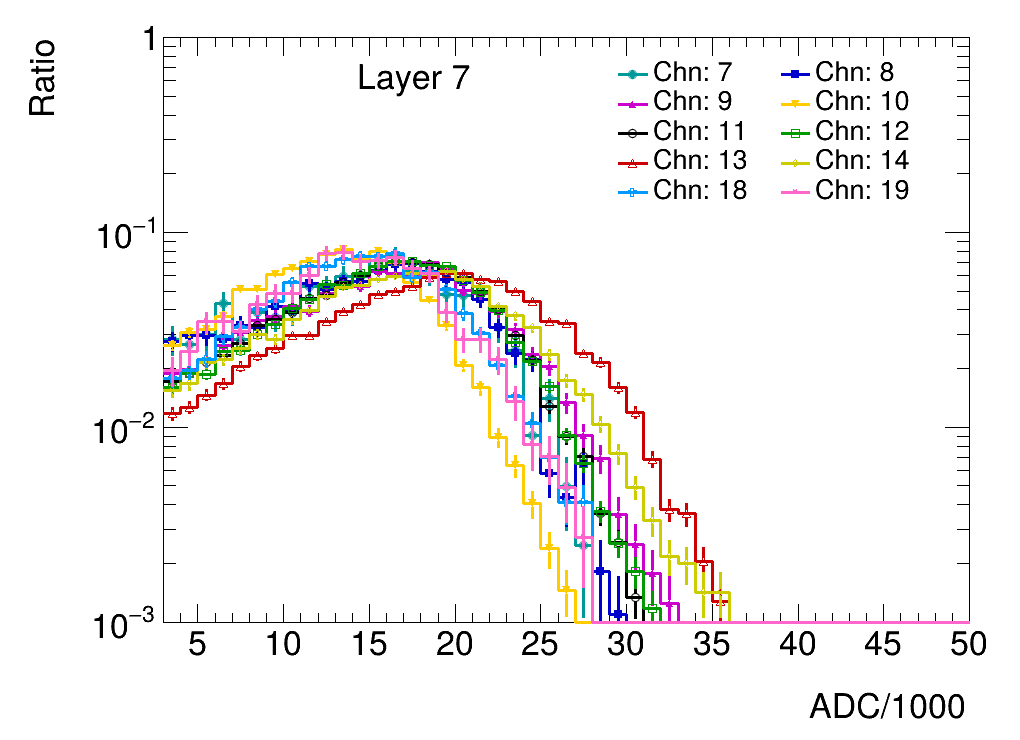 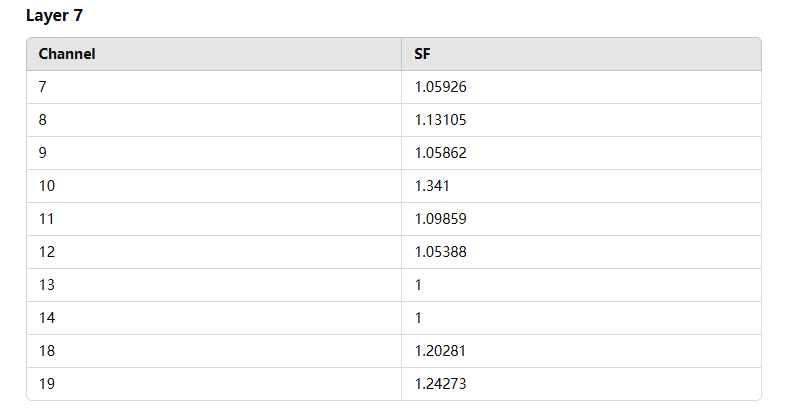 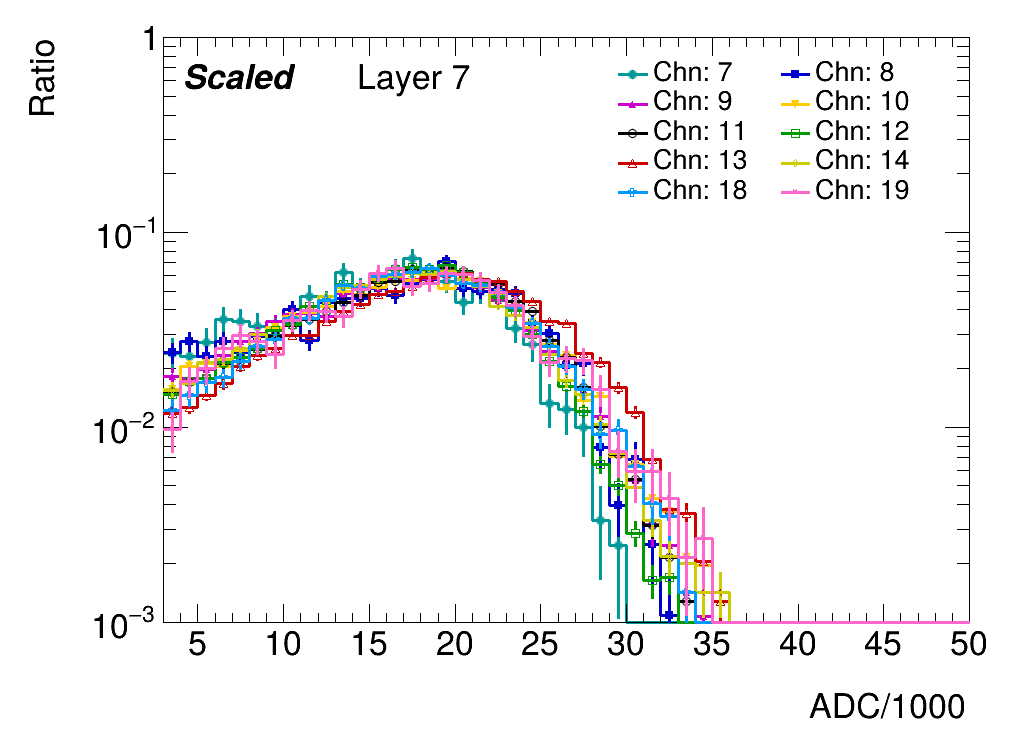 *
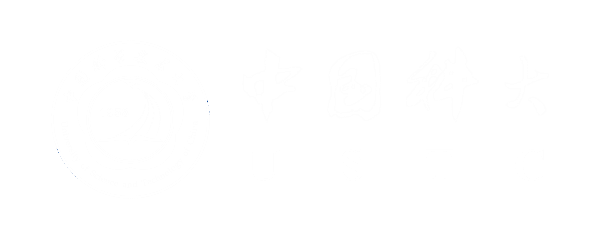 sf
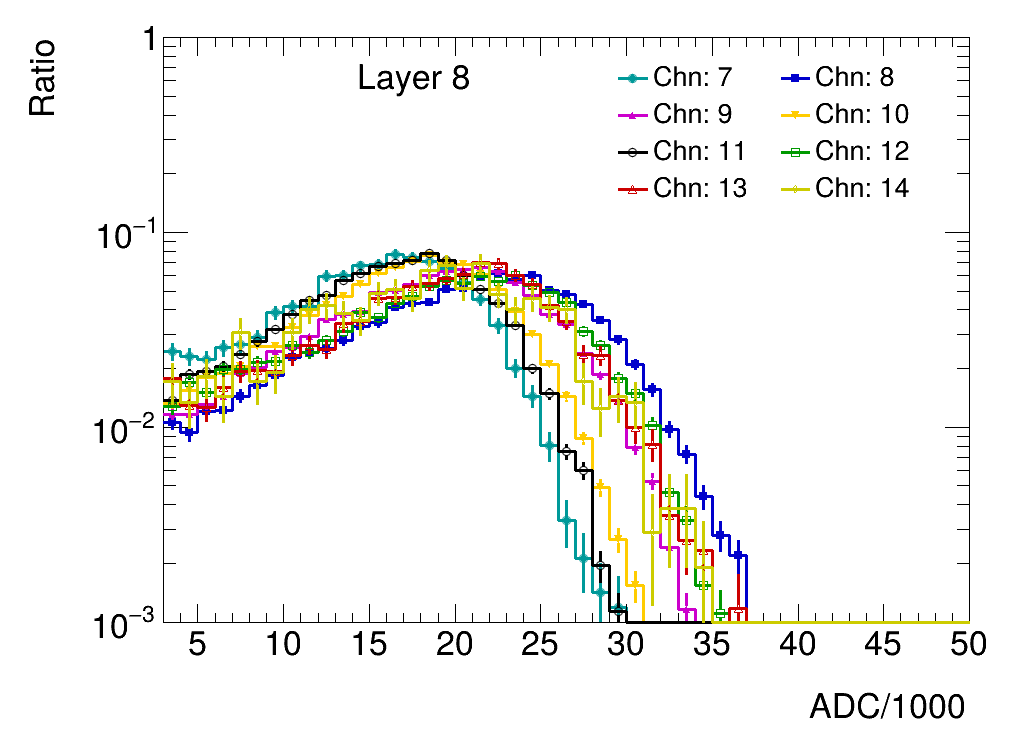 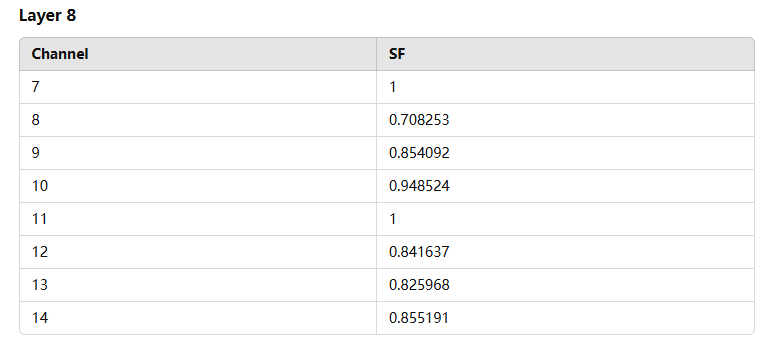 *
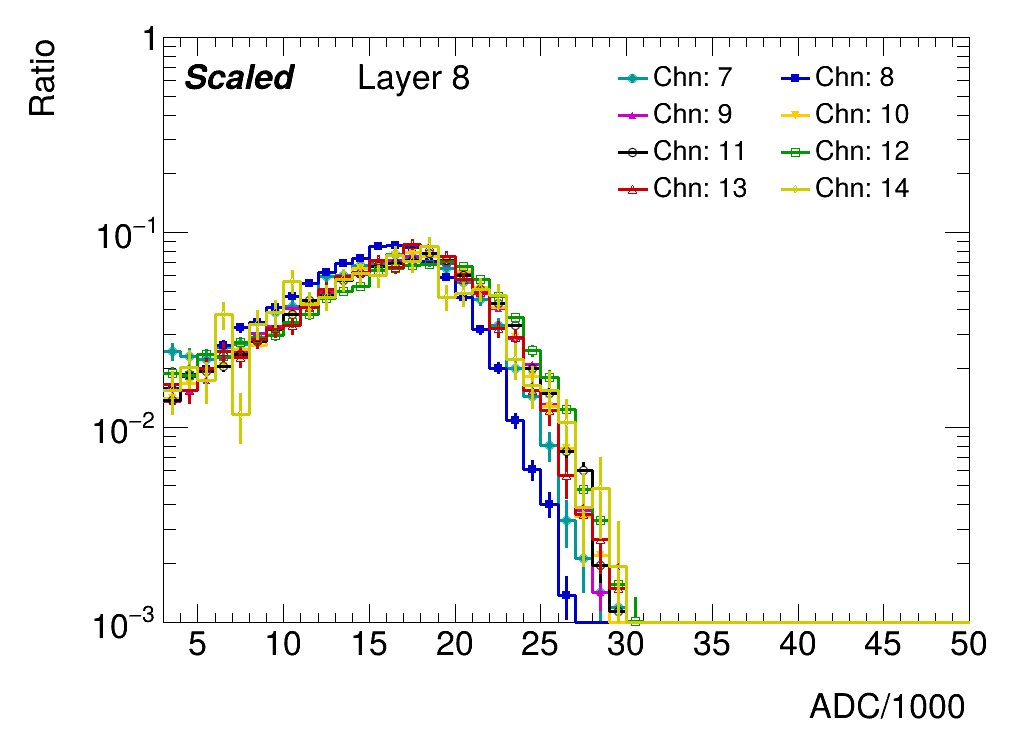 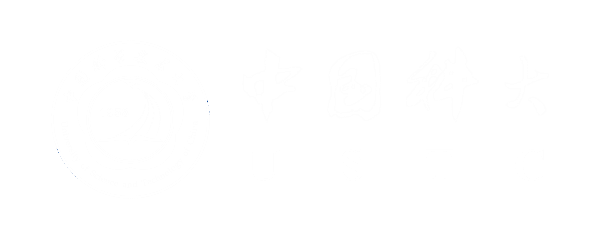 sf
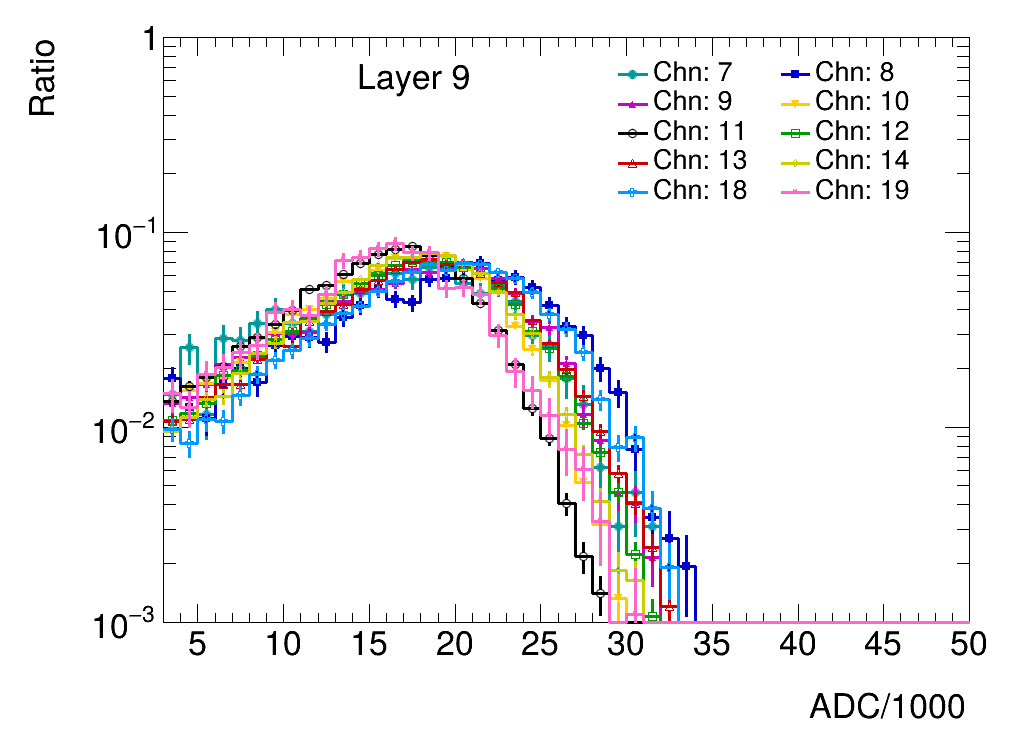 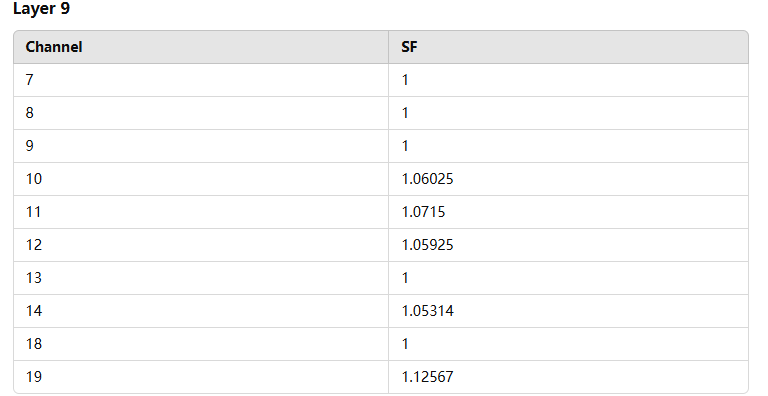 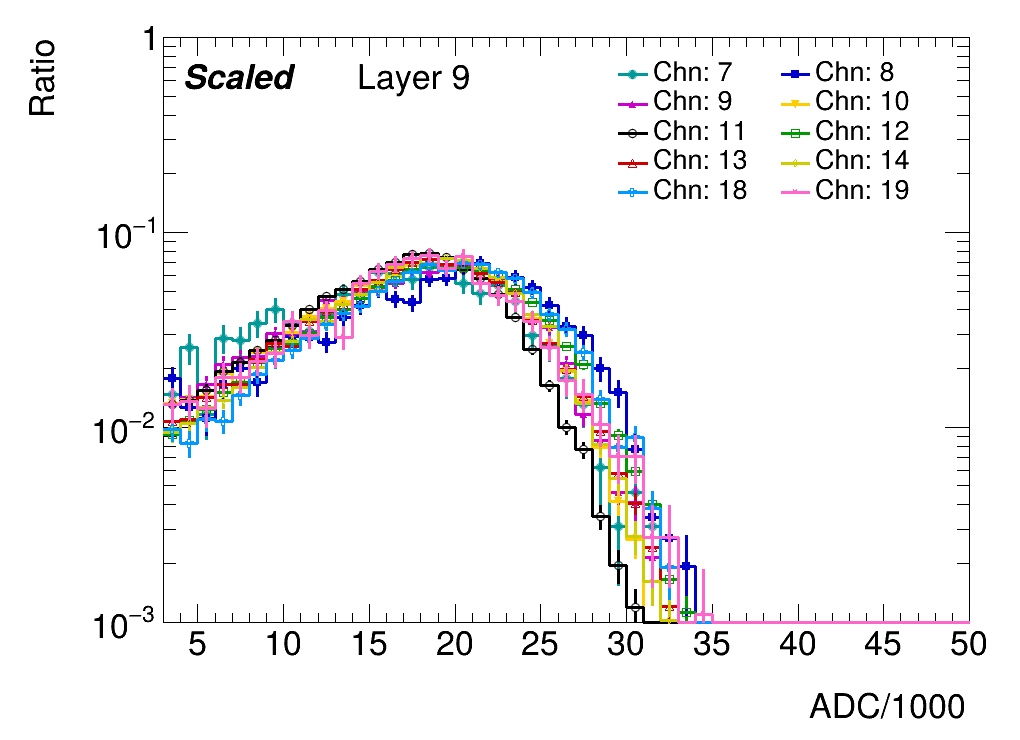 *